Formation « préleveurs »Prélèvements d’air
Marie Gohy – Christophe Lambert
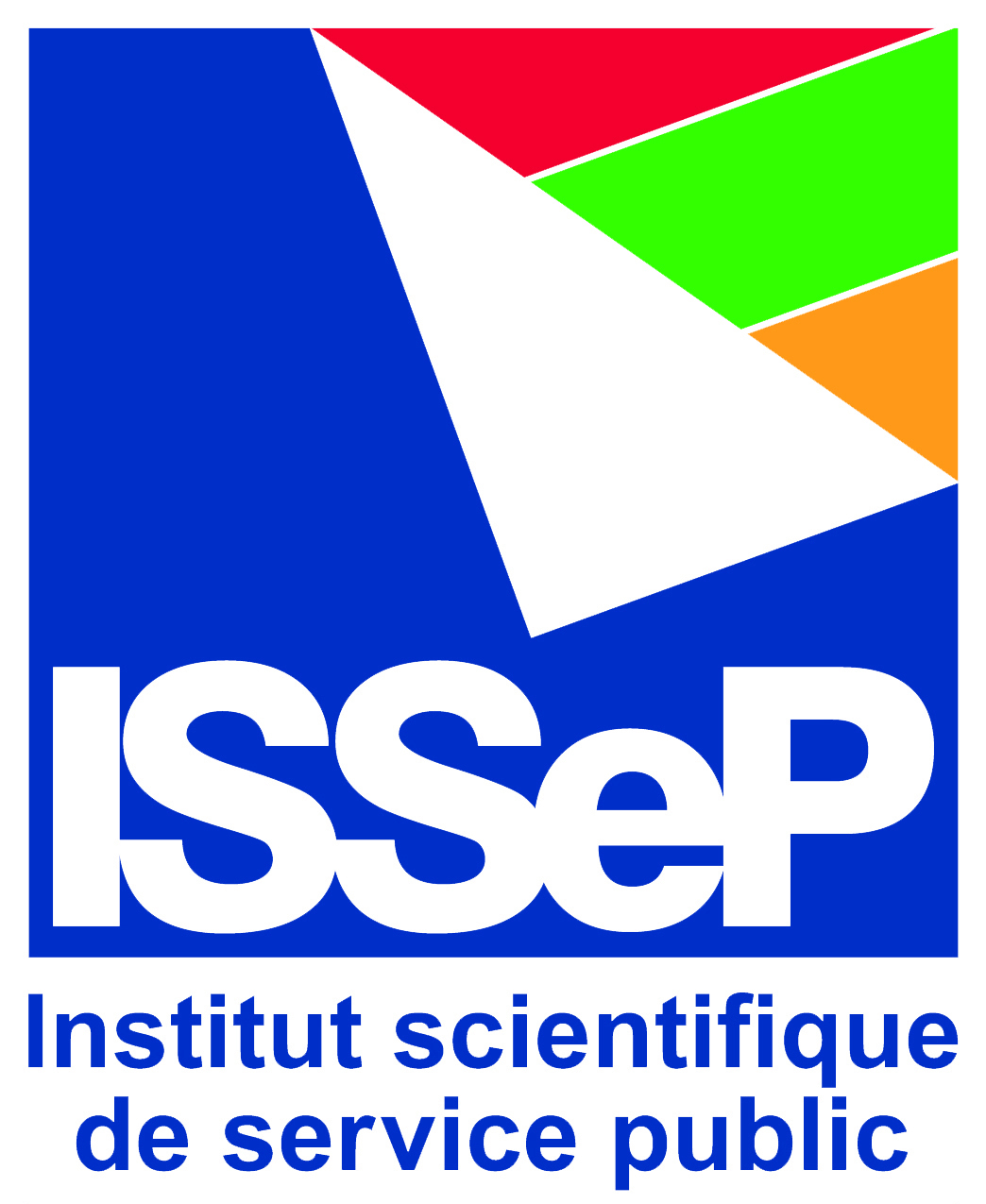 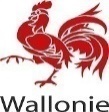 Programme
Références et champ d’application
Prélèvements d’air du sol
Prélèvements d’air ambiant
Mesure du débit d’échantillonnage
Conservation des échantillons
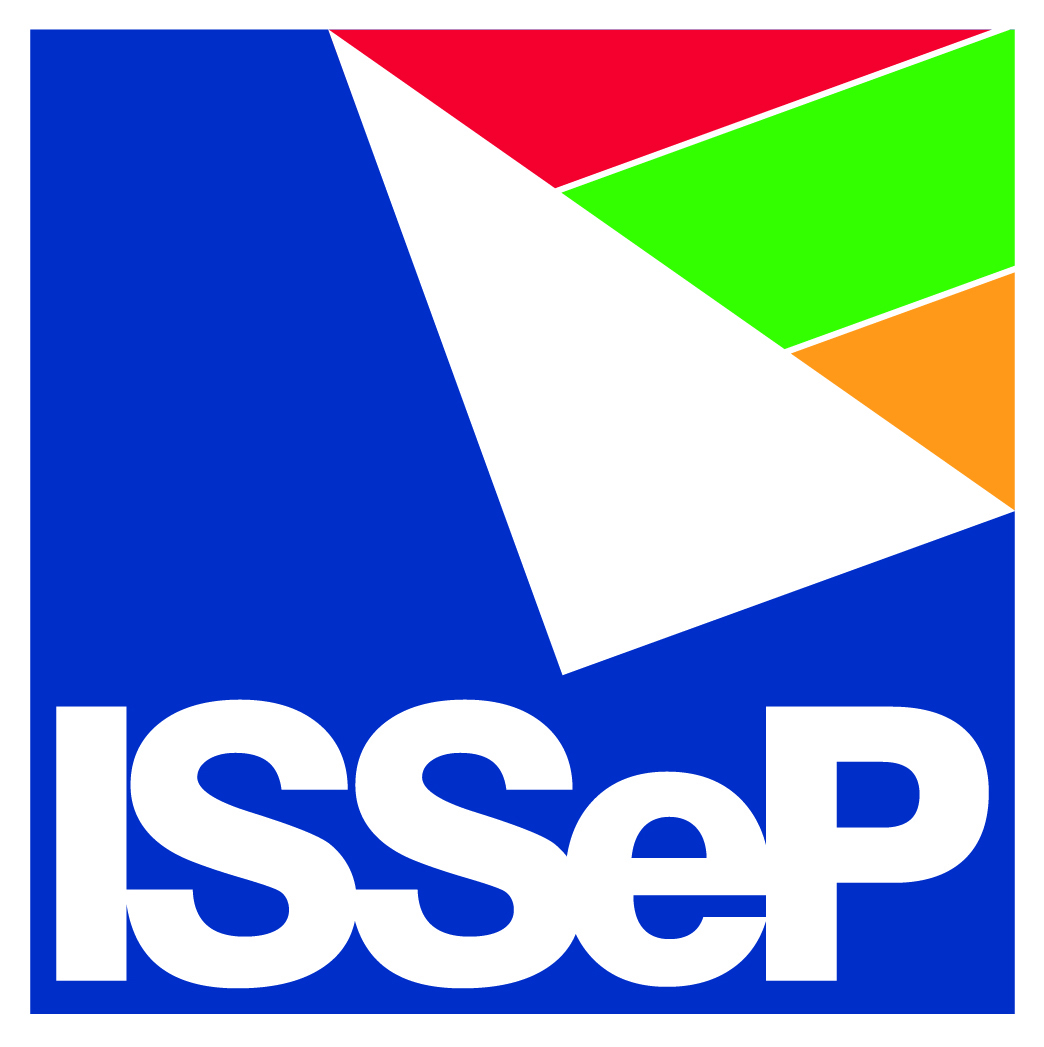 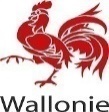 2
Formation PRÉLEVEURS
Echantillonnage de l’air
I. Références et champ d’application
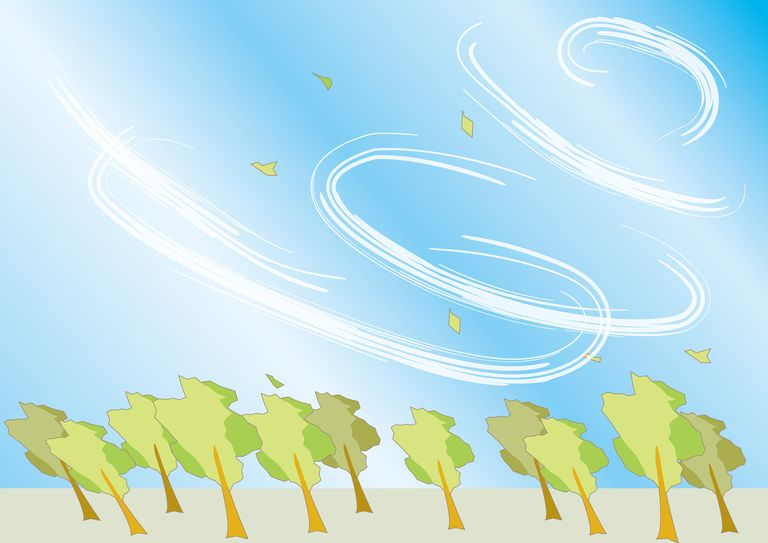 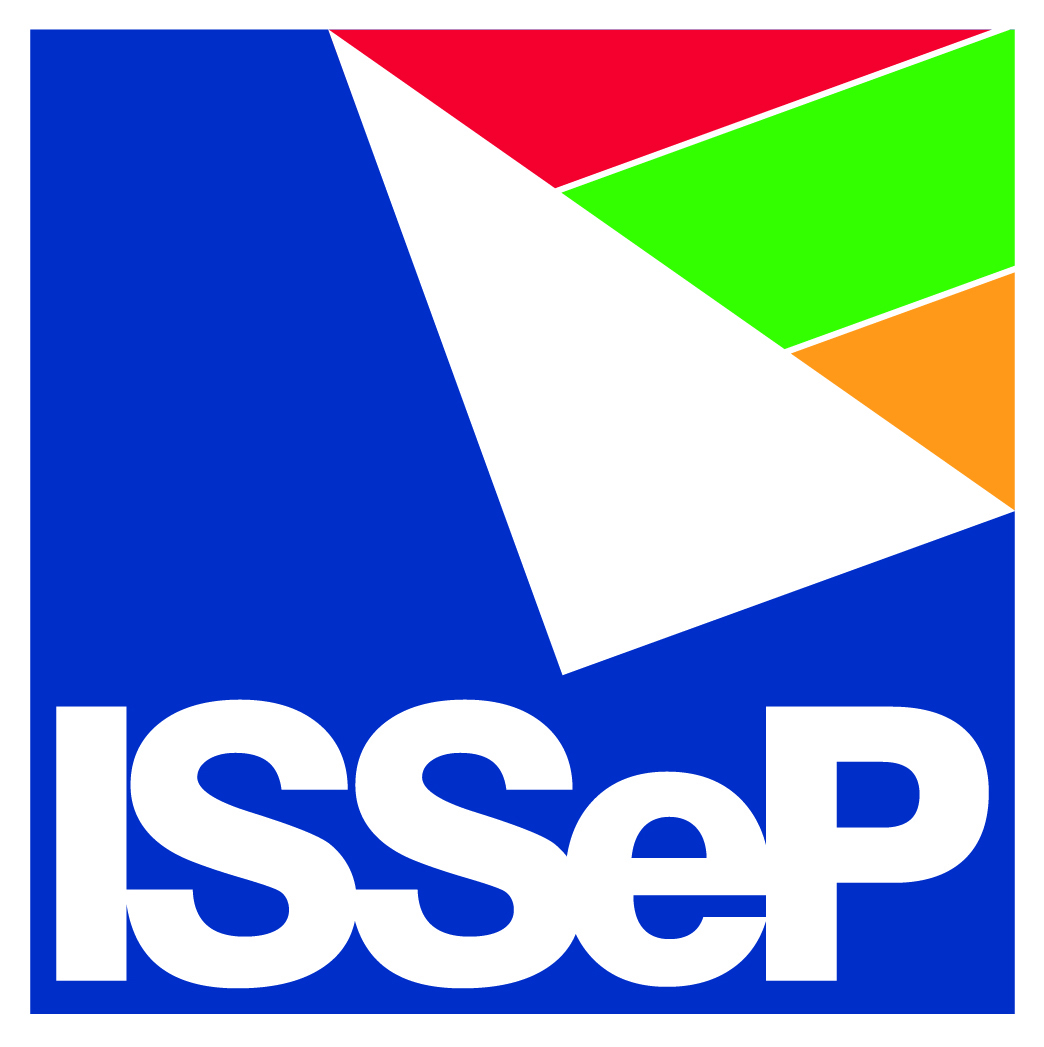 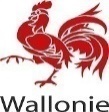 3
Formation PRÉLEVEURS
Echantillonnage de l’air
Références
GRER – Annexe B5 : 
Protocole d’échantillonnage de l’air dans le cadre de l’évaluation des risques liés à l’inhalation 

Référence(s) normative(s) :
NBN-EN-ISO 16017-1:2000
NBN-EN-ISO 16200-1:2001

NBN-EN-ISO 16017-2:2003
ISO 16200-2:2000

ISO 10381-7:2005
Prélèvement actif air ambiant
Prélèvement passif air ambiant
Prélèvement air du sol
Révisée en 2017 : ISO 18400-204:2017
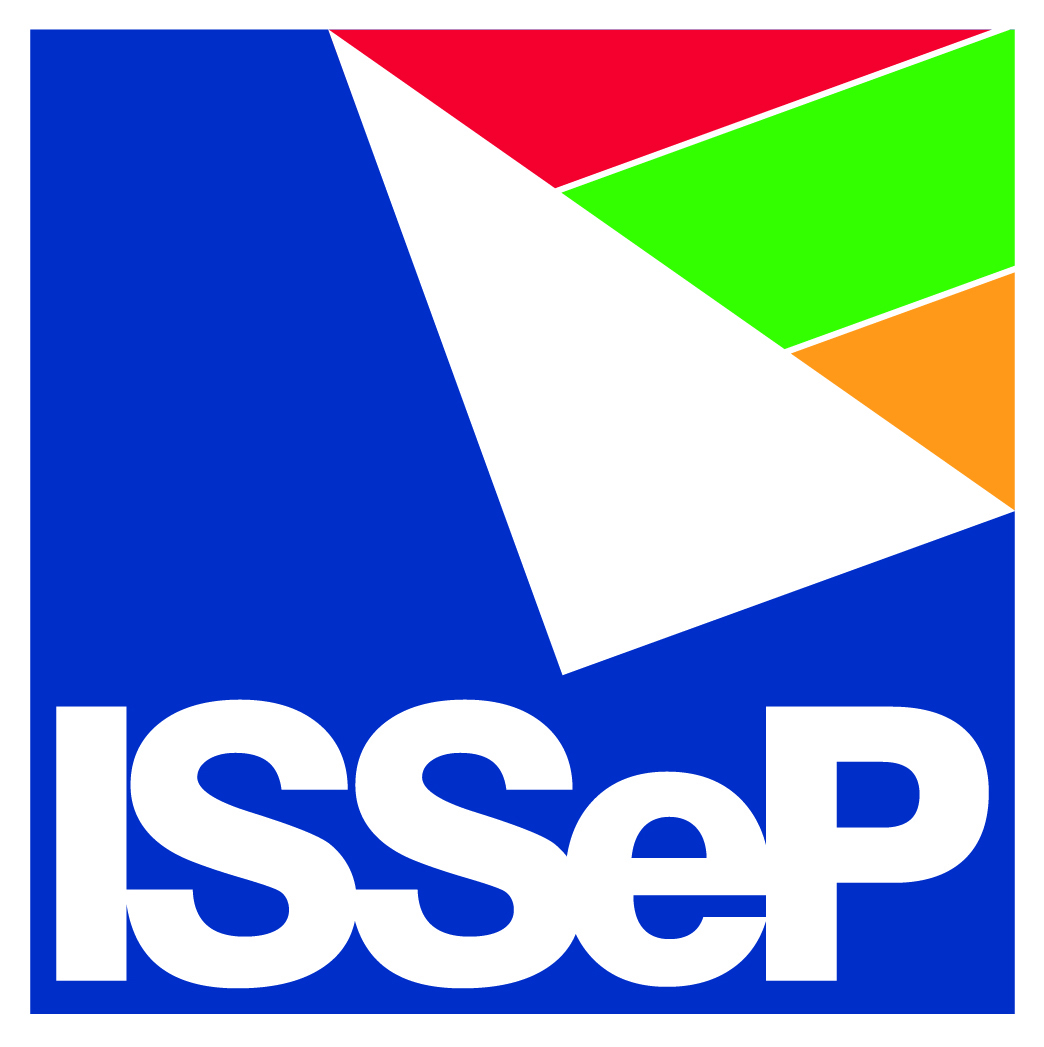 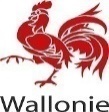 4
Formation PRÉLEVEURS
Echantillonnage de l’air
Champ d’application : Etude des risques (Décret sols)
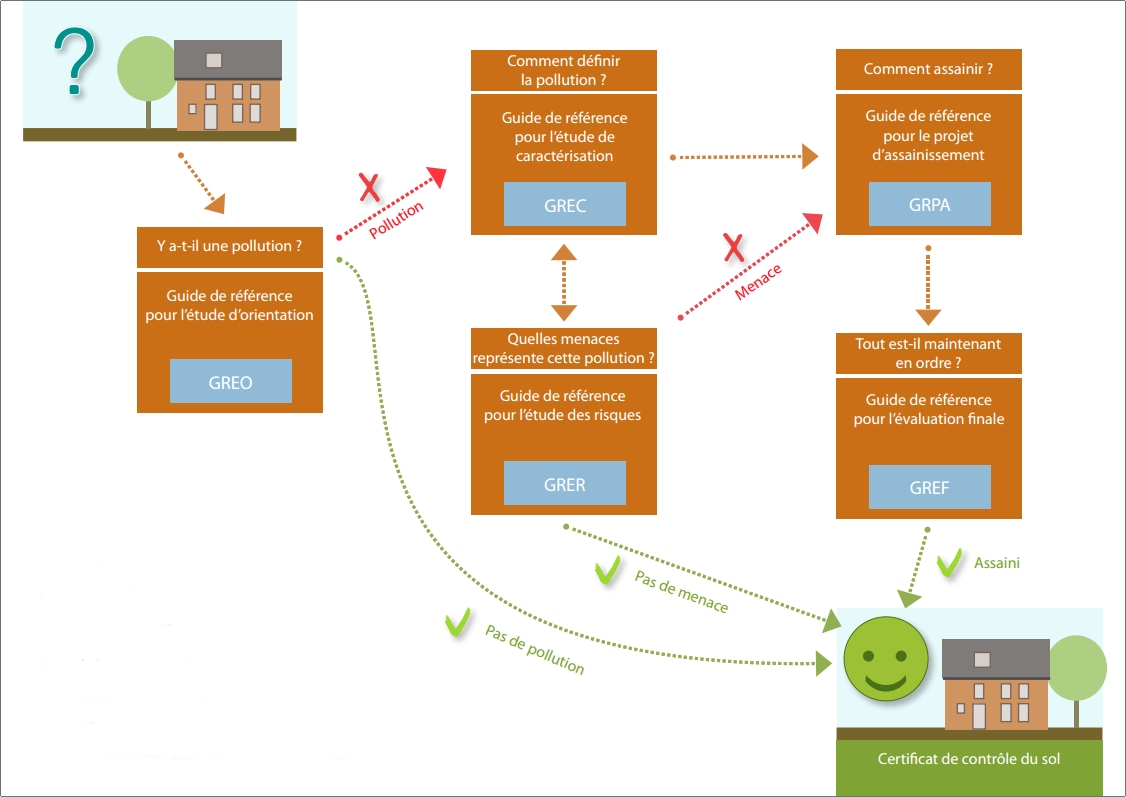 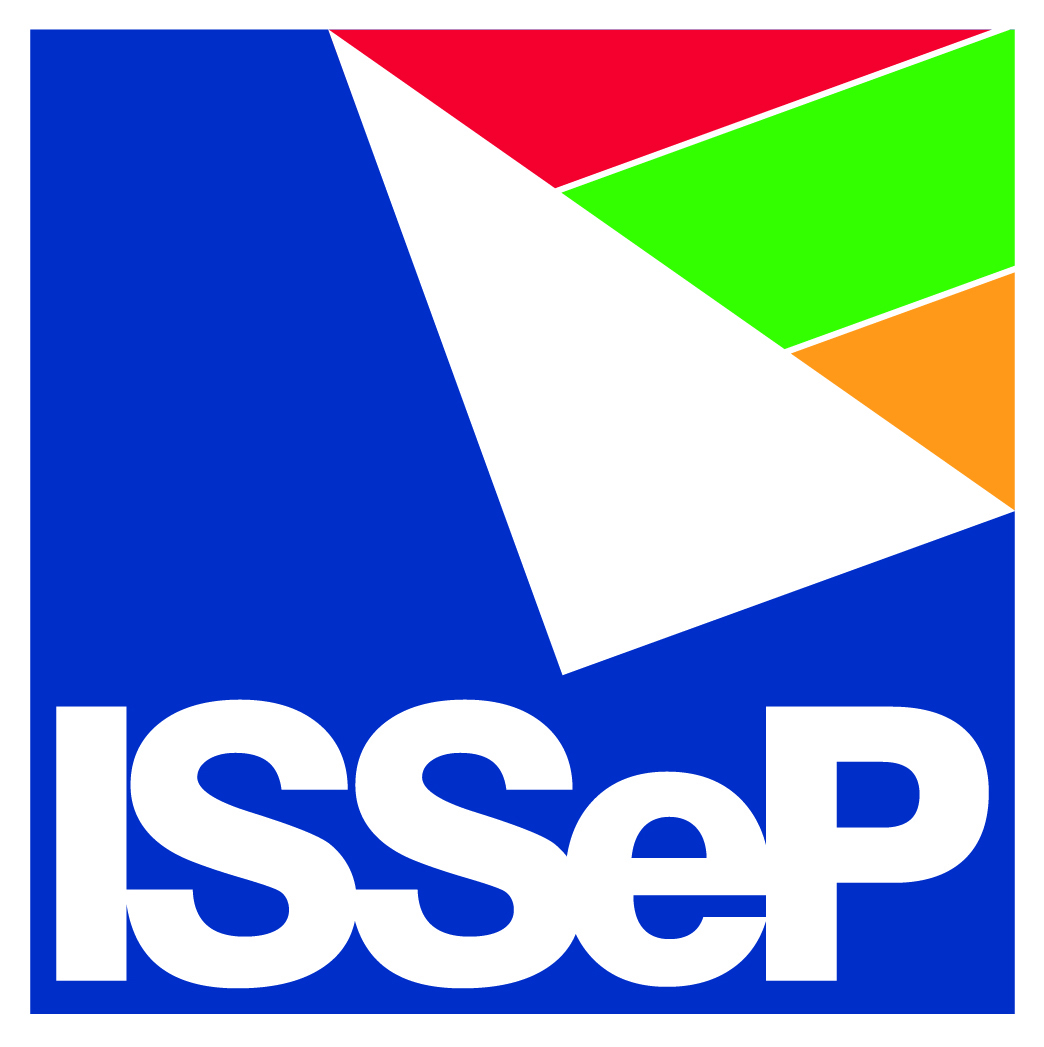 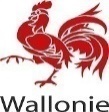 5
Formation PRÉLEVEURS
Echantillonnage de l’air
Champ d’application : Etude de risques
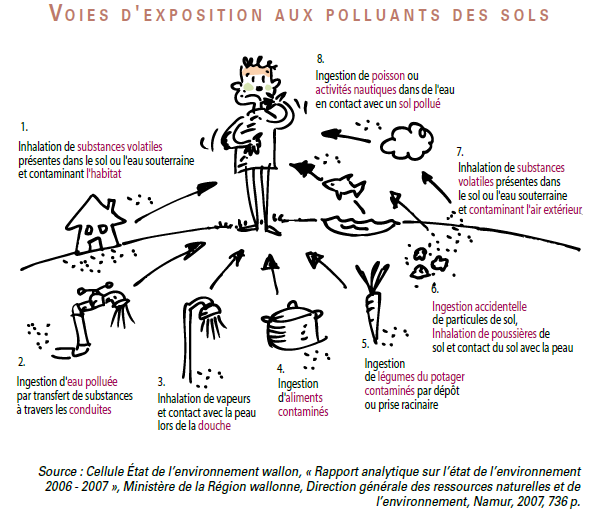 Nécessité de l’assainissement 
Objectifs d’assainissement
Urgence
Recommandations  de gestion
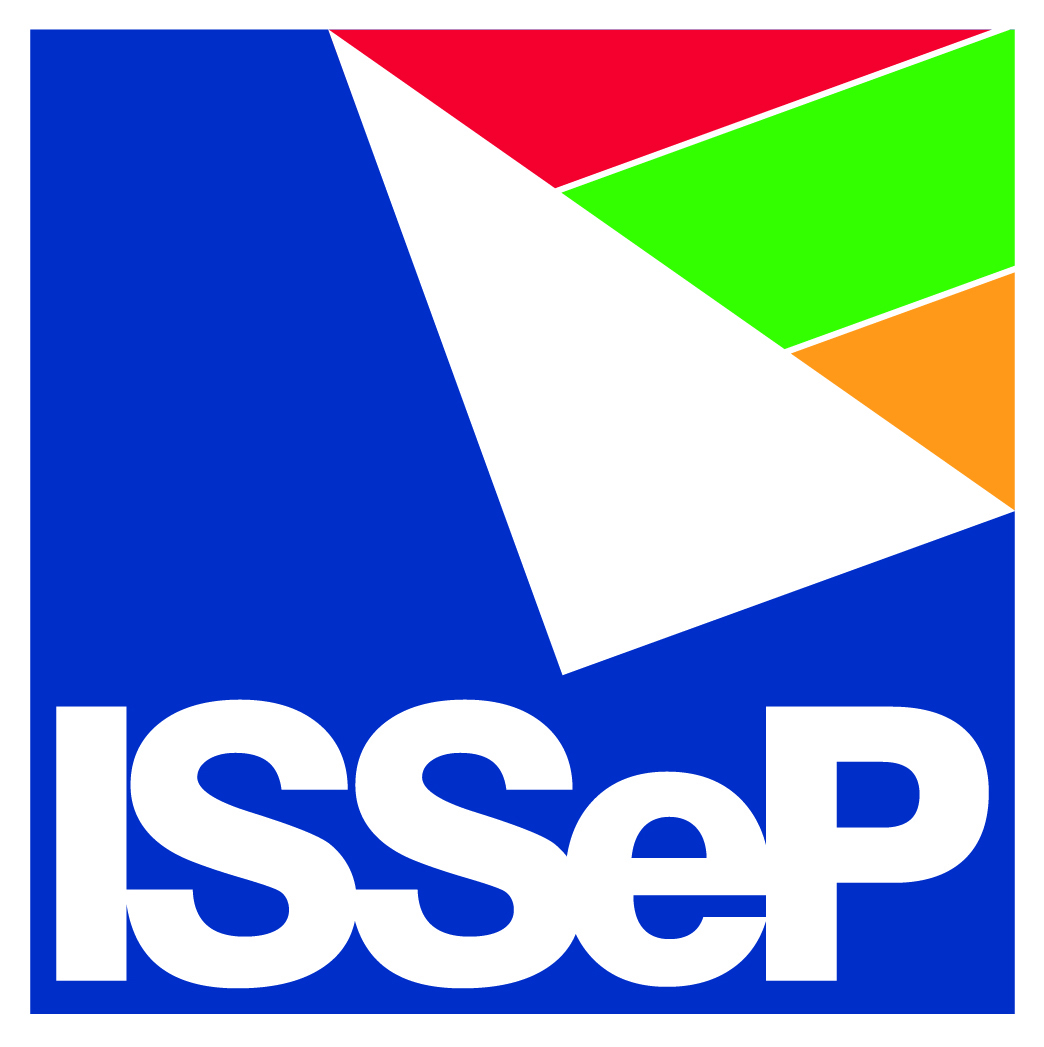 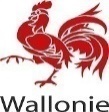 6
Formation PRÉLEVEURS
Echantillonnage de l’air
Champ d’application : Etude de risques
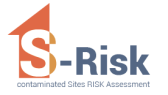 S-Risk® WAL
Modèle - Outil d’aide à la décision
Outil prédictif qui ne peut présenter totalement la réalité ni s’appliquer à tous les cas rencontrés en pollution des sols
L’outil présente certaines limites :
 Approche mono-polluant, pas de couche libre

	Affinement (calibrage) du modèle au moyen de 	prélèvements d’air
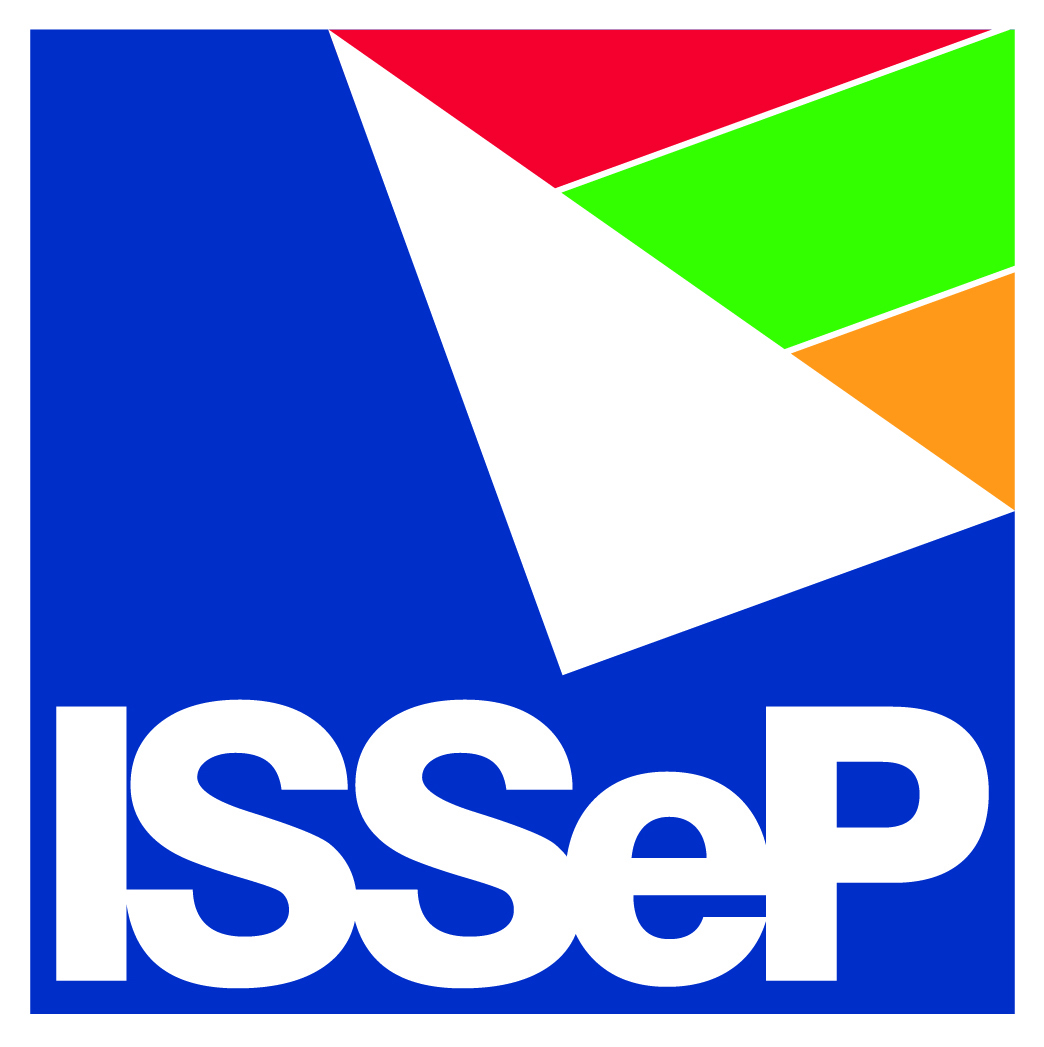 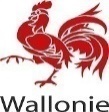 7
Formation PRÉLEVEURS
Echantillonnage de l’air
II. Prélèvement d’air du sol
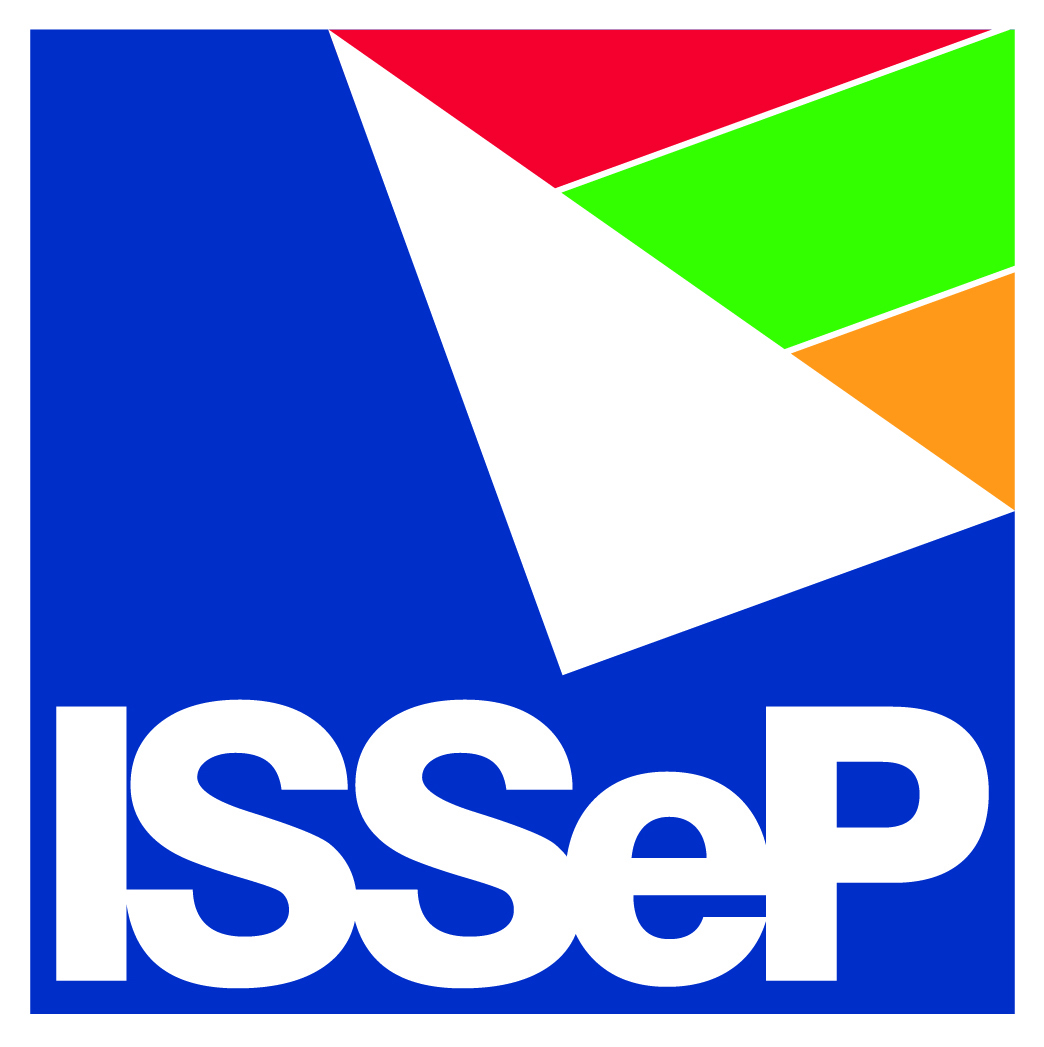 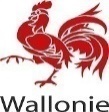 8
Formation PRÉLEVEURS
Echantillonnage de l’air
Equipement
Air du sol (ISO 18400-204:2017)

Canne de prélèvement
Ouvrage temporaire enfoncé dans le sol, modèles existants : à pointe perdue, à pointe rétractable…
Attention aux contaminations croisées
Avantage : rapidité de mise en place, coût.
Inconvénient : mesure ponctuelle limitée aux horizons superficiels, sols meubles.
Piézair
ouvrage permanent ou semi-permanent foré comprenant un tubage avec portion crépinée. Système de fermeture étanche requis. 
Avantage : suivi long terme possible, répétabilité des mesures.
Inconvénient : mise en place, coût
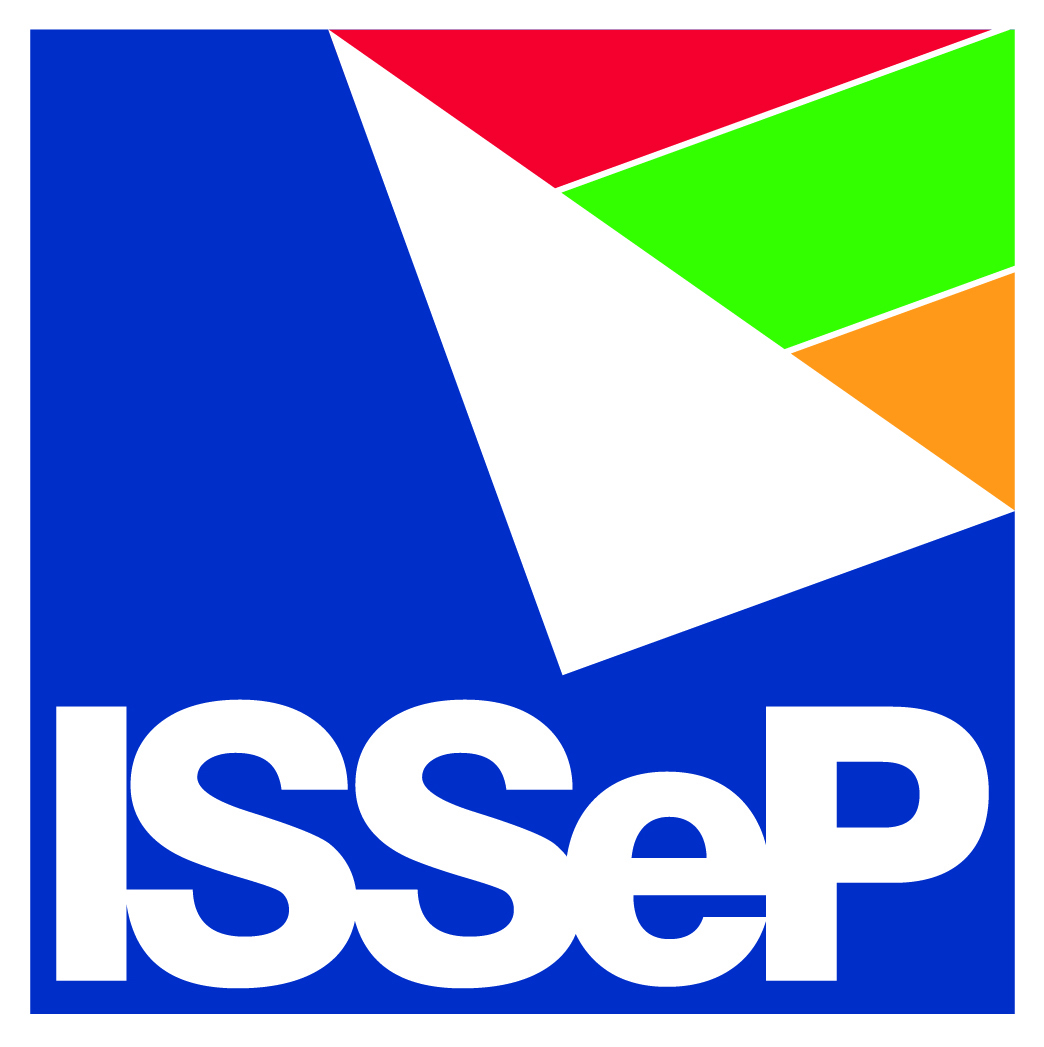 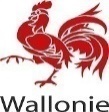 9
Formation PRÉLEVEURS
Echantillonnage de l’air
Piezair
Piezair : 
2016, Guide pratique pour la caractérisation des gaz du sol et de l’air intérieur en lien avec une pollution des sols et/ou des eaux souterraines BRGM-Inéris, INERIS-DRC-16-156183-01401A et BRGM RP-65870-FR
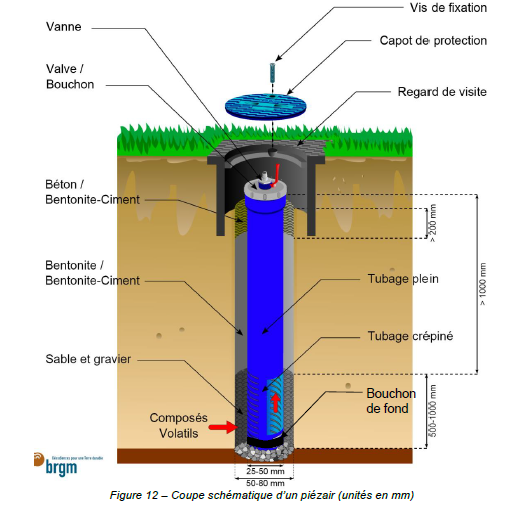 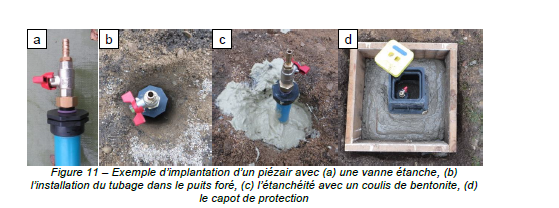 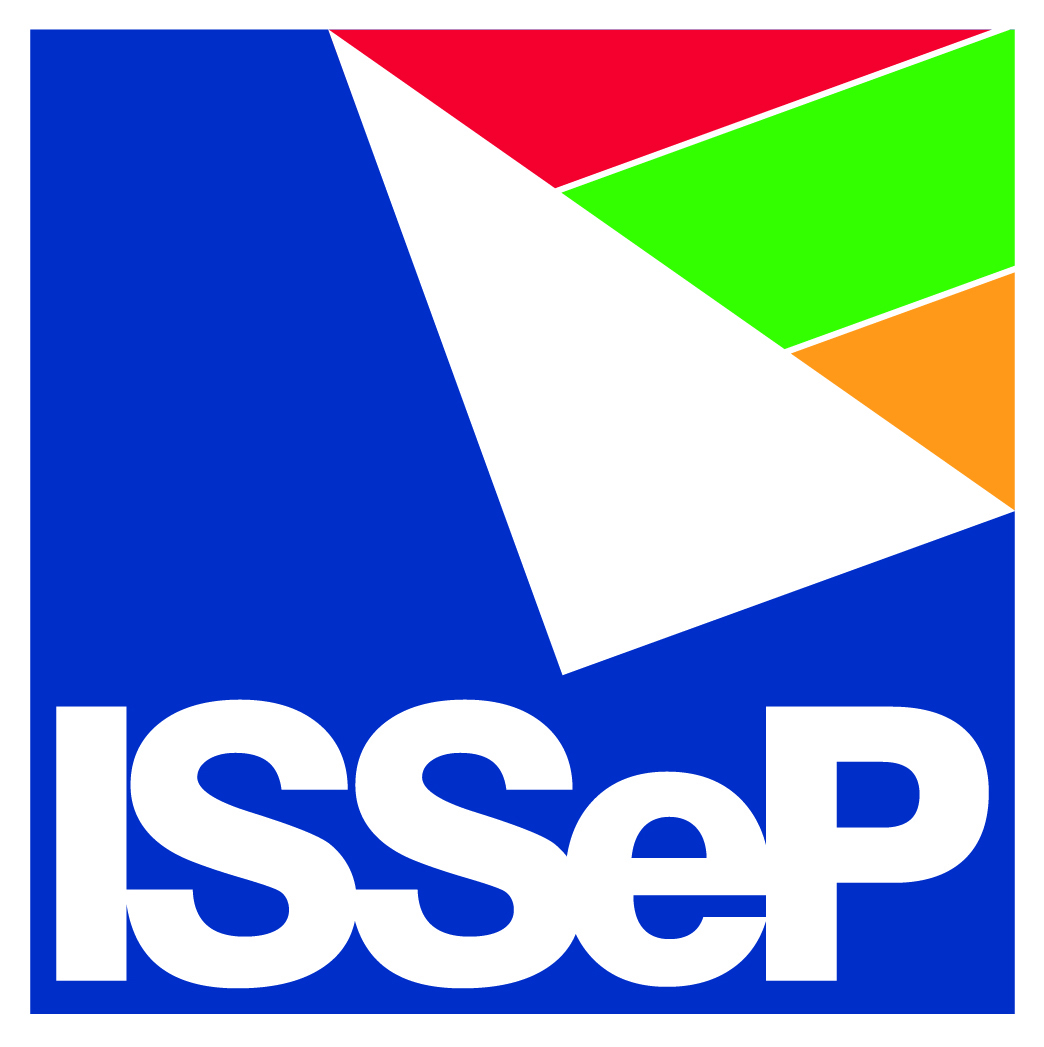 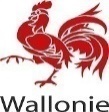 10
Formation PRÉLEVEURS
Echantillonnage de l’air
Piezair
Description et mise en place d’un piezair
Idem piézomètres voir P3
ISO 18400-204:2017
Equipements :
- PEHD 1’’ à 2’’
- Bouchon
- Massif filtrant sable
- Bentonite
- Remblayage : 
     sol propre ou bentonite
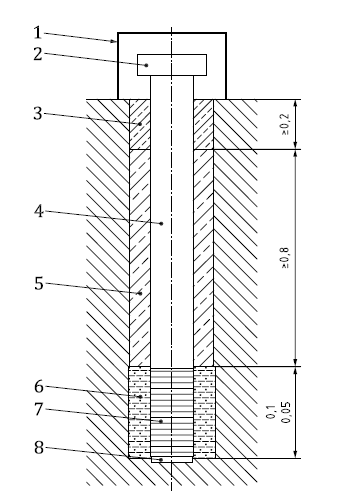 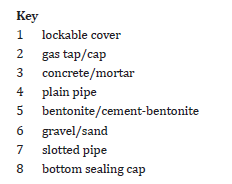 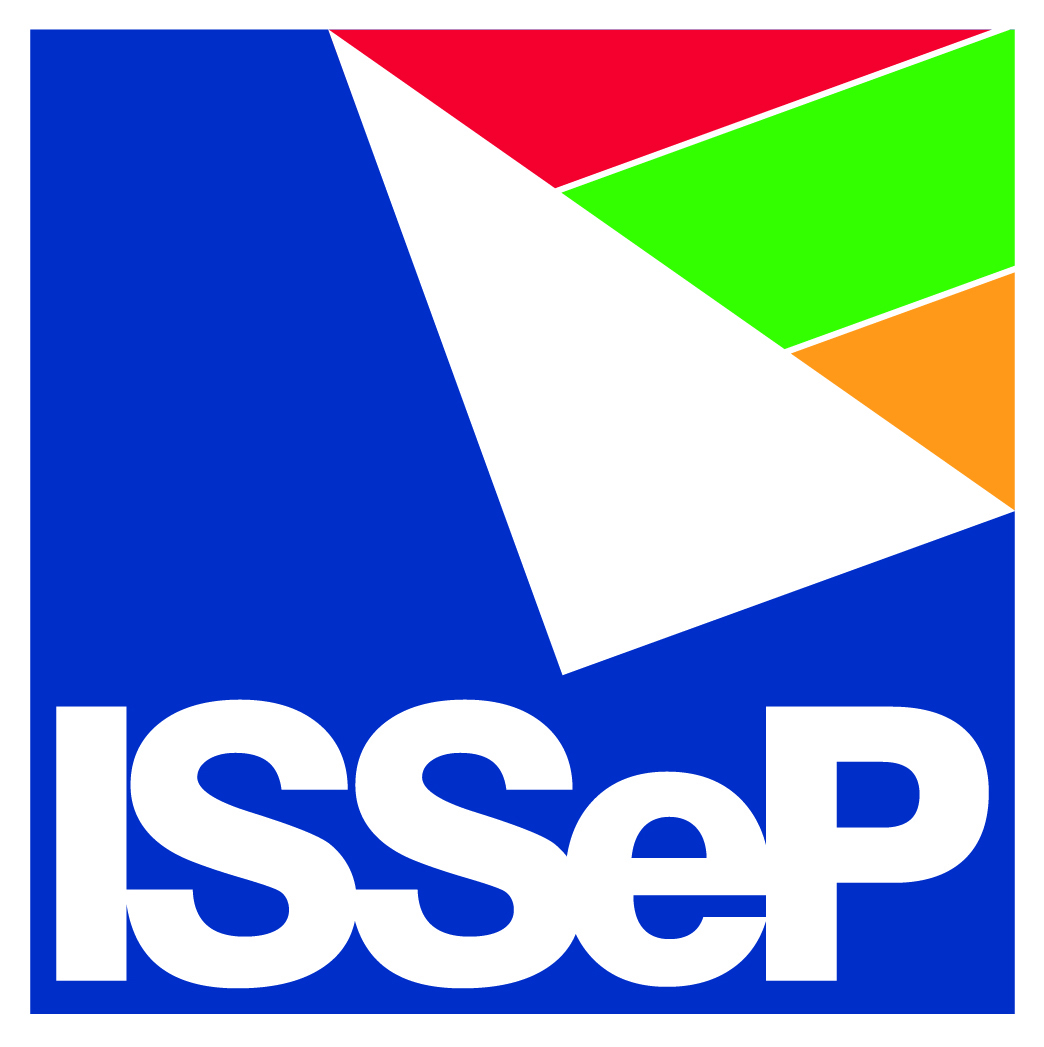 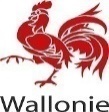 11
Formation PRÉLEVEURS
Echantillonnage de l’air
Prélèvement d’air du sol
Equilibre fractions sol/liquide/gaz très fragile

Paramètres d’influence
Type de sol
Saturation en eau du sol
    Température sol/extérieur
Pression atmosphérique
Hauteur de la nappe

        Pas utilisable directement pour quantifier risques 
        Pas suffisant pour caractérisation de la pollution du
        sol ou de la nappe
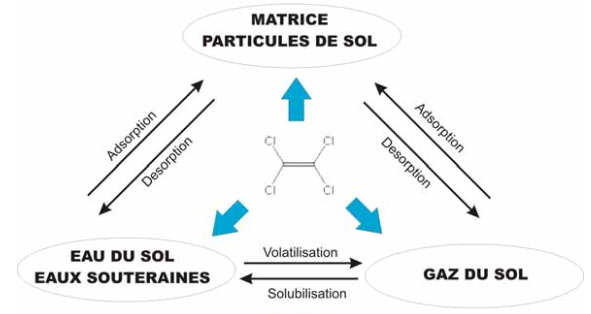 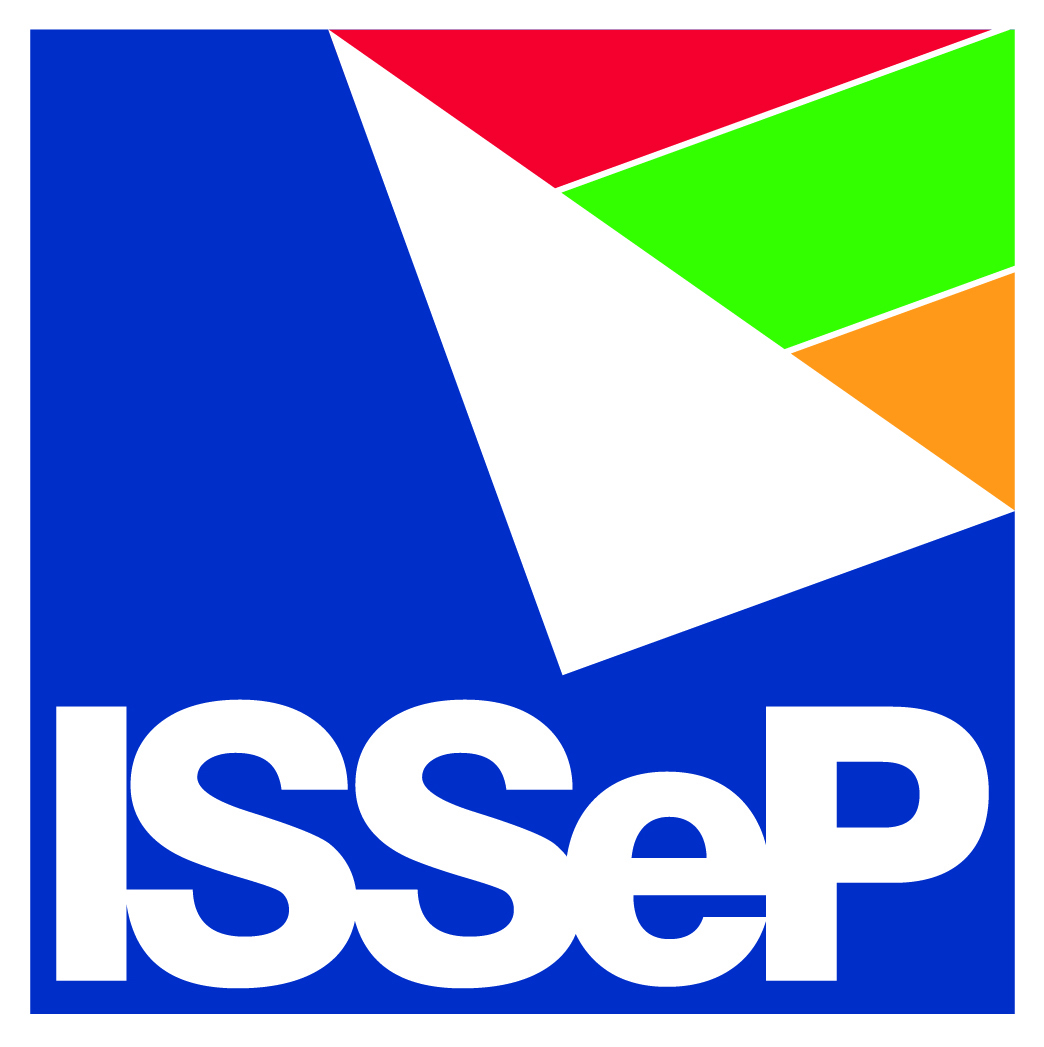 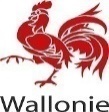 12
Formation PRÉLEVEURS
Echantillonnage de l’air
Méthodes de prélèvement
Voir ISO 10381-7

Prélèvement dans des conteneurs 
	- seringues à gaz
	- sac Tedlar
	- Canister
Prélèvement sur adsorbant – actif ou passif


défini par l’expert et/ou le labo
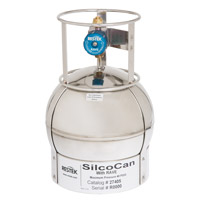 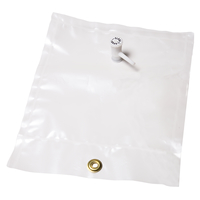 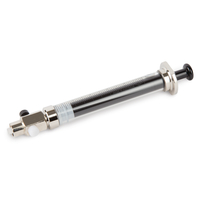 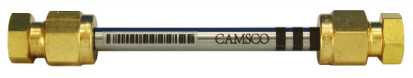 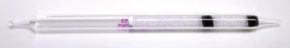 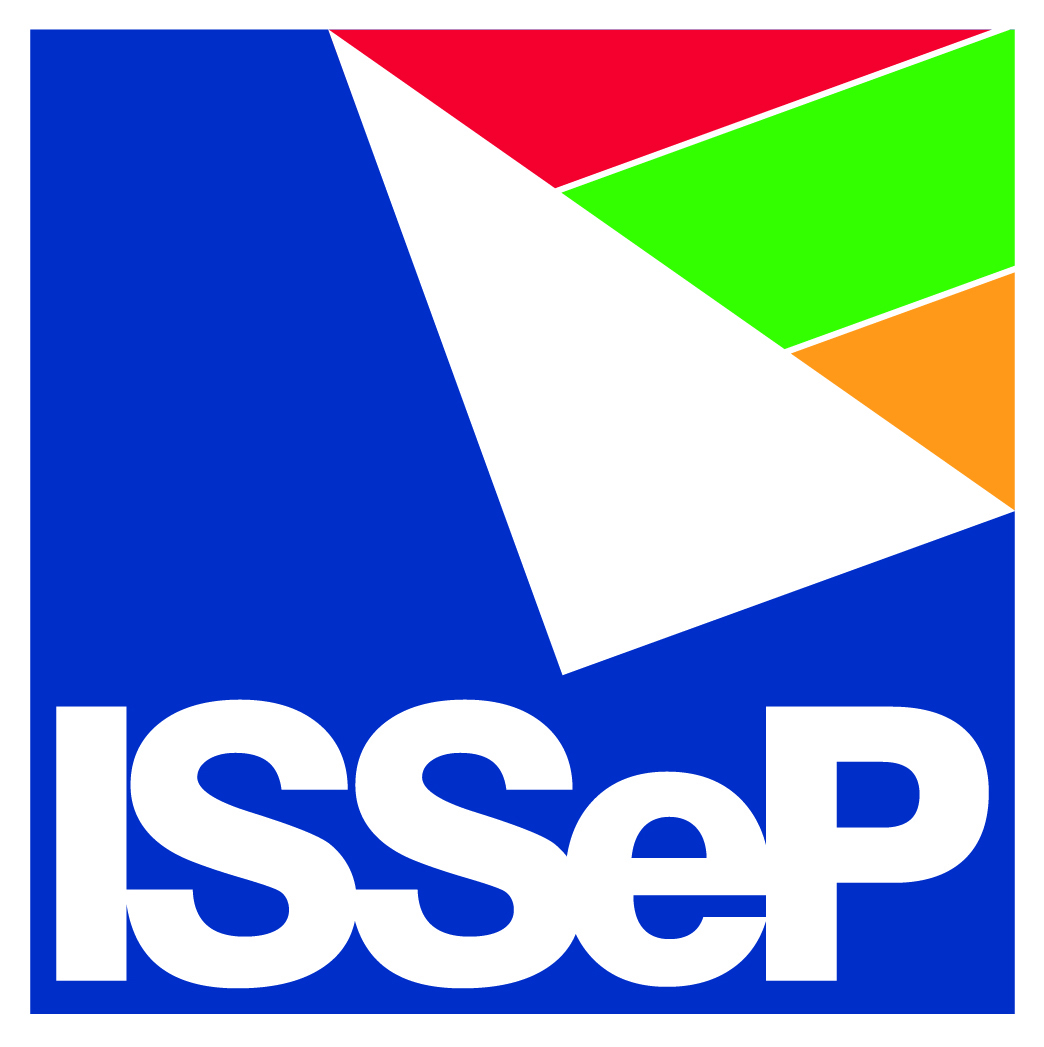 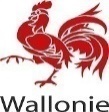 13
Formation PRÉLEVEURS
Echantillonnage de l’air
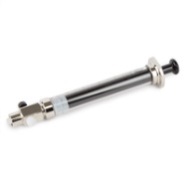 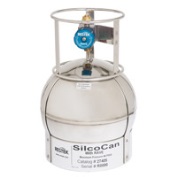 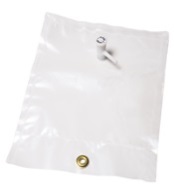 Prélèvement en conteneur
Intérêt
Prélèvement très localisé, pas de déplacement du gaz du sol

Limites
Faibles volumes prélevés (max 1 litre) <> LQ
Dilution ? 
!!! Contamination et Conservation des échantillons

Conclusion
Méthode compliquée à mettre en œuvre, bcp de contraintes (voir norme), 
mais réalisation rapide, large spectre de polluants.
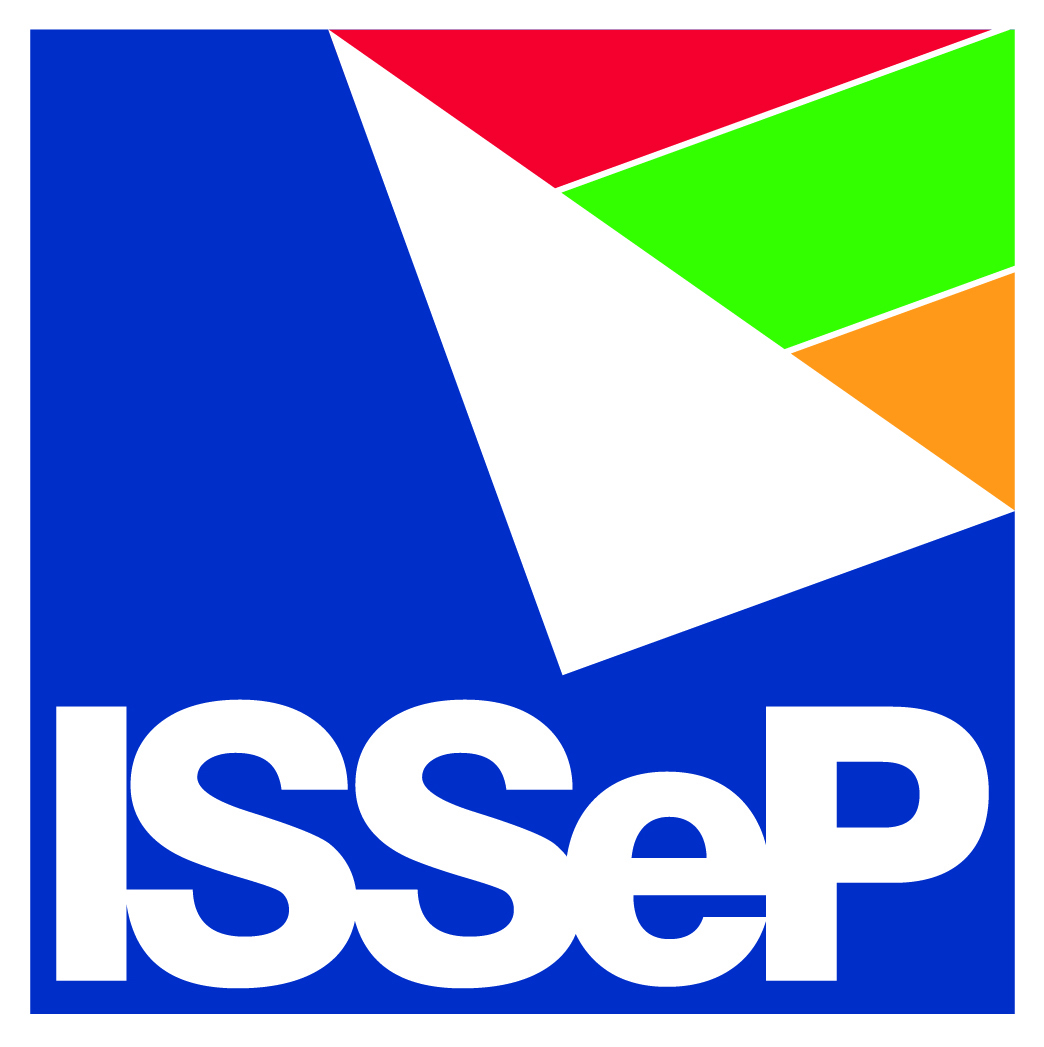 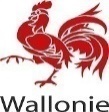 14
Formation PRÉLEVEURS
Echantillonnage de l’air
Prélèvement actif sur adsorbant
Intérêt
Volume de prélèvement plus élevé -> mesure qualitative/semi-quantitative des gaz du sol

Limites
Perçage des cartouches
Déplacement des gaz du sols

Conclusion
Intéressant pour étude préliminaire
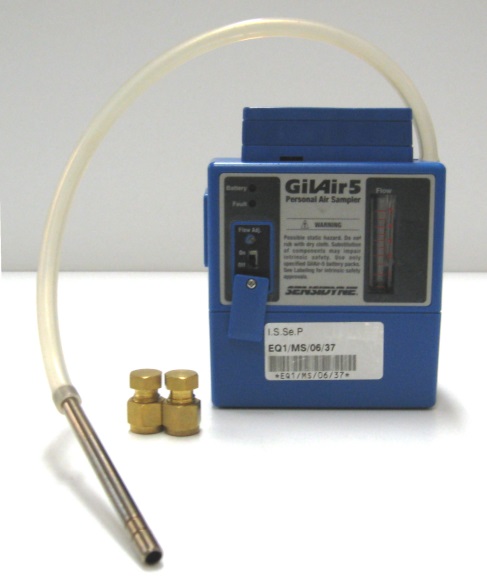 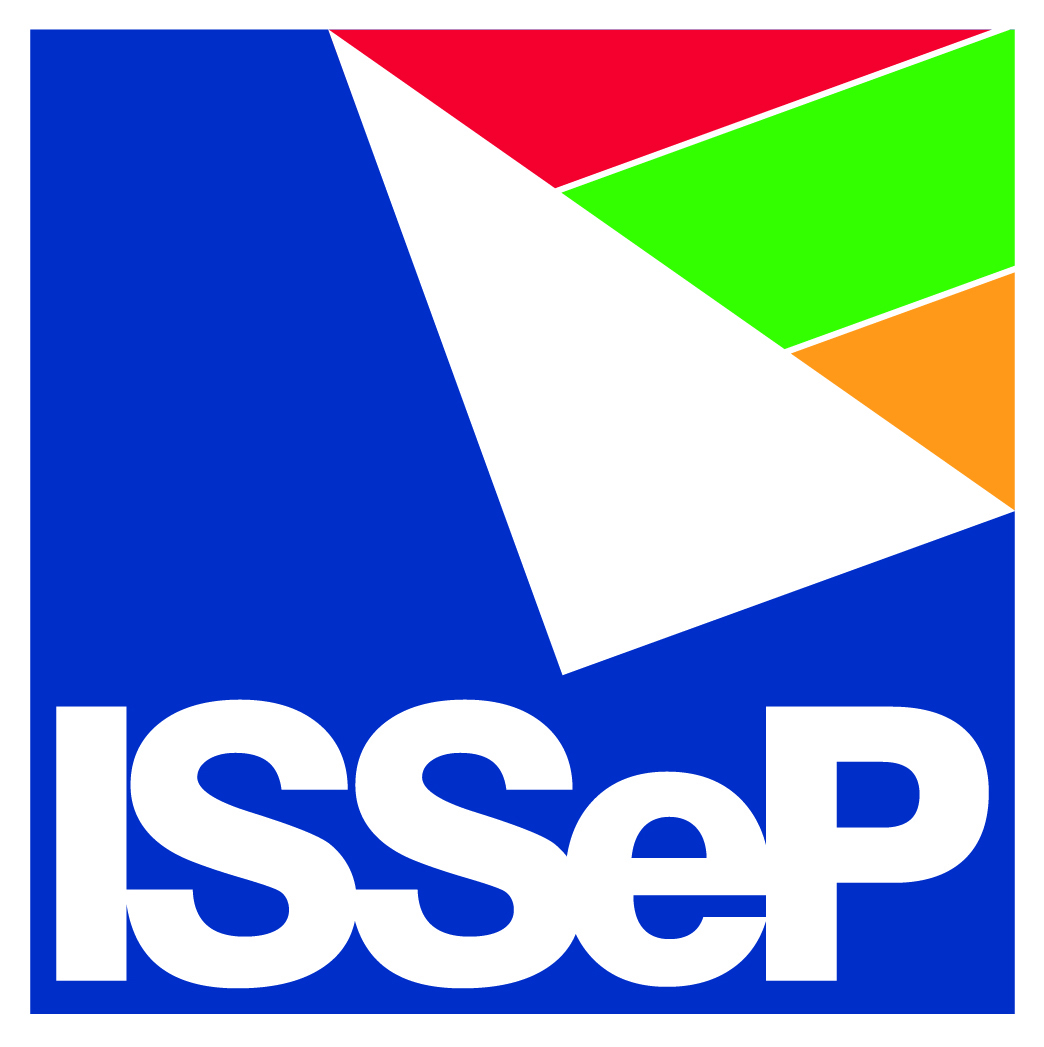 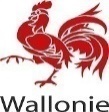 15
Formation PRÉLEVEURS
Echantillonnage de l’air
Prélèvement passif sur adsorbant
Intérêt
Aucune modification de la situation 
    -> prélèvement localisé et qualification possibles
Facile à mettre en œuvre

Limites
-   Gamme de polluants piégés
Durée d’exposition longue
Disponibilité des facteurs de diffusion

Conclusion
Intéressant pour étude préliminaire
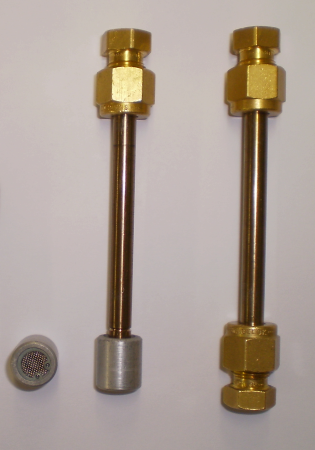 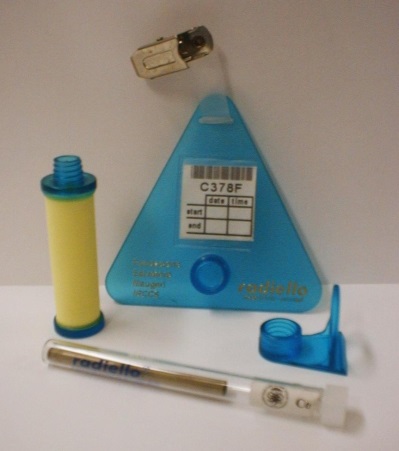 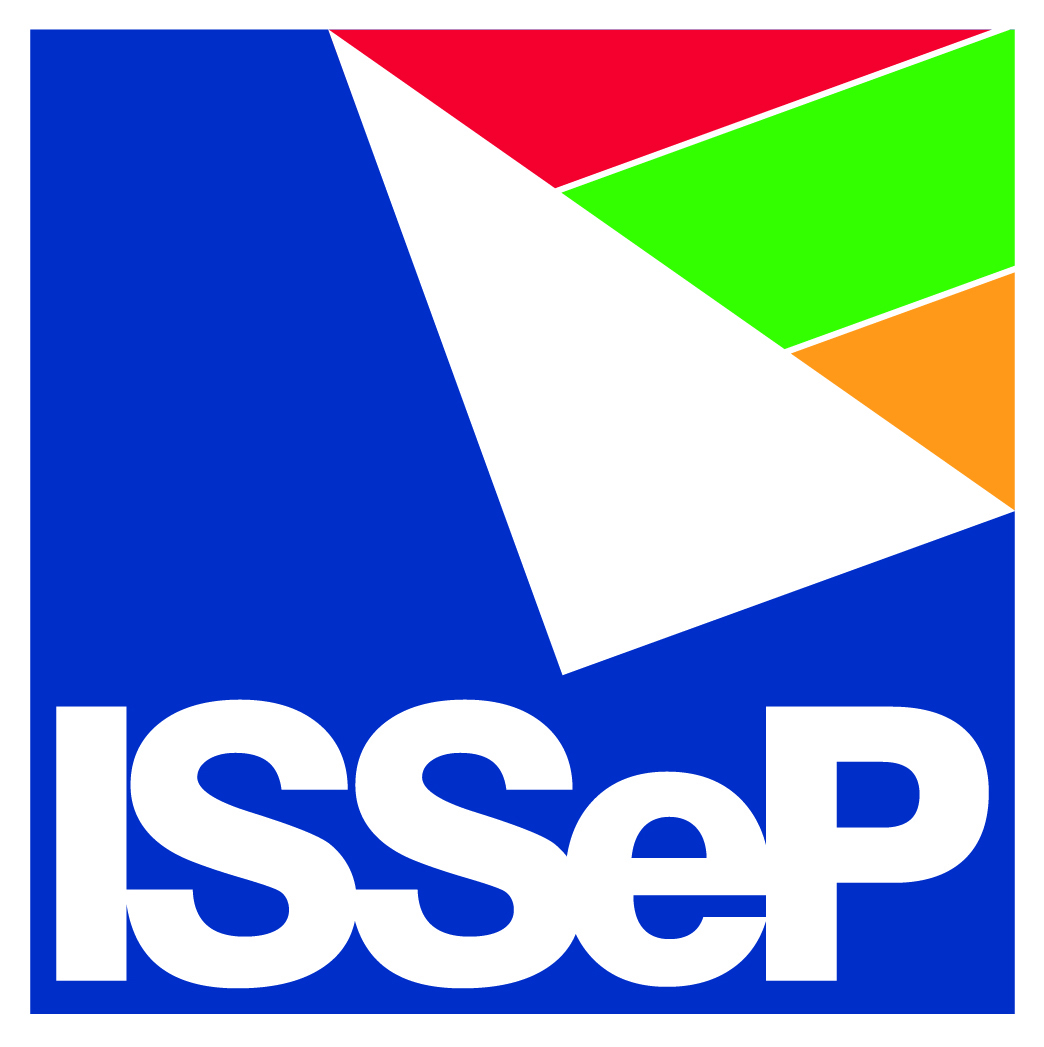 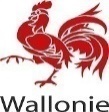 16
Formation PRÉLEVEURS
Echantillonnage de l’air
Prélèvement actif sur adsorbant
Mise en œuvre – prélèvement actif sur adsorbant

Avant prélèvement : purger min 1X volume du piezair
Régler et mesurer le débit de la pompe
Placer le tube dans le piezair 
Fermer le piezair
Effectuer le prélèvement 
Mesurer le débit
Consigner tous les paramètres
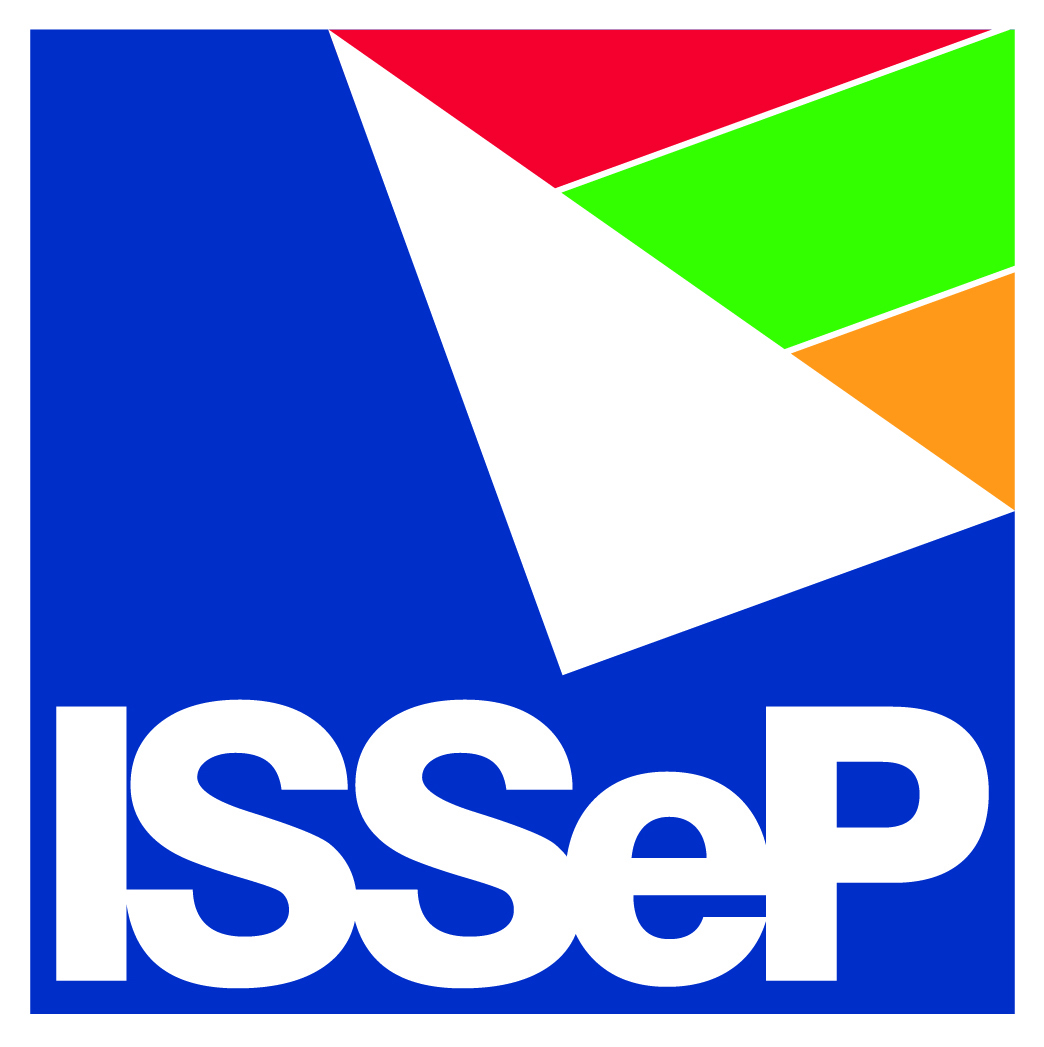 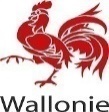 17
Formation PRÉLEVEURS
Echantillonnage de l’air
Prélèvement actif sur adsorbant
Prélèvement actif sur adsorbant
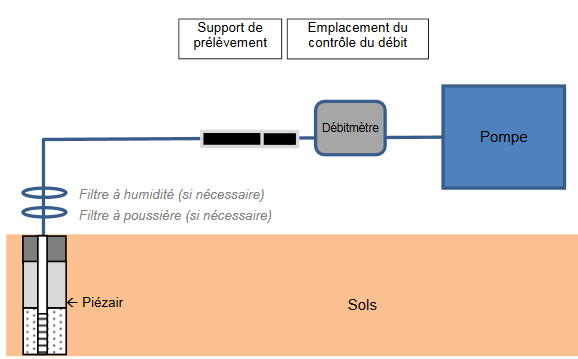 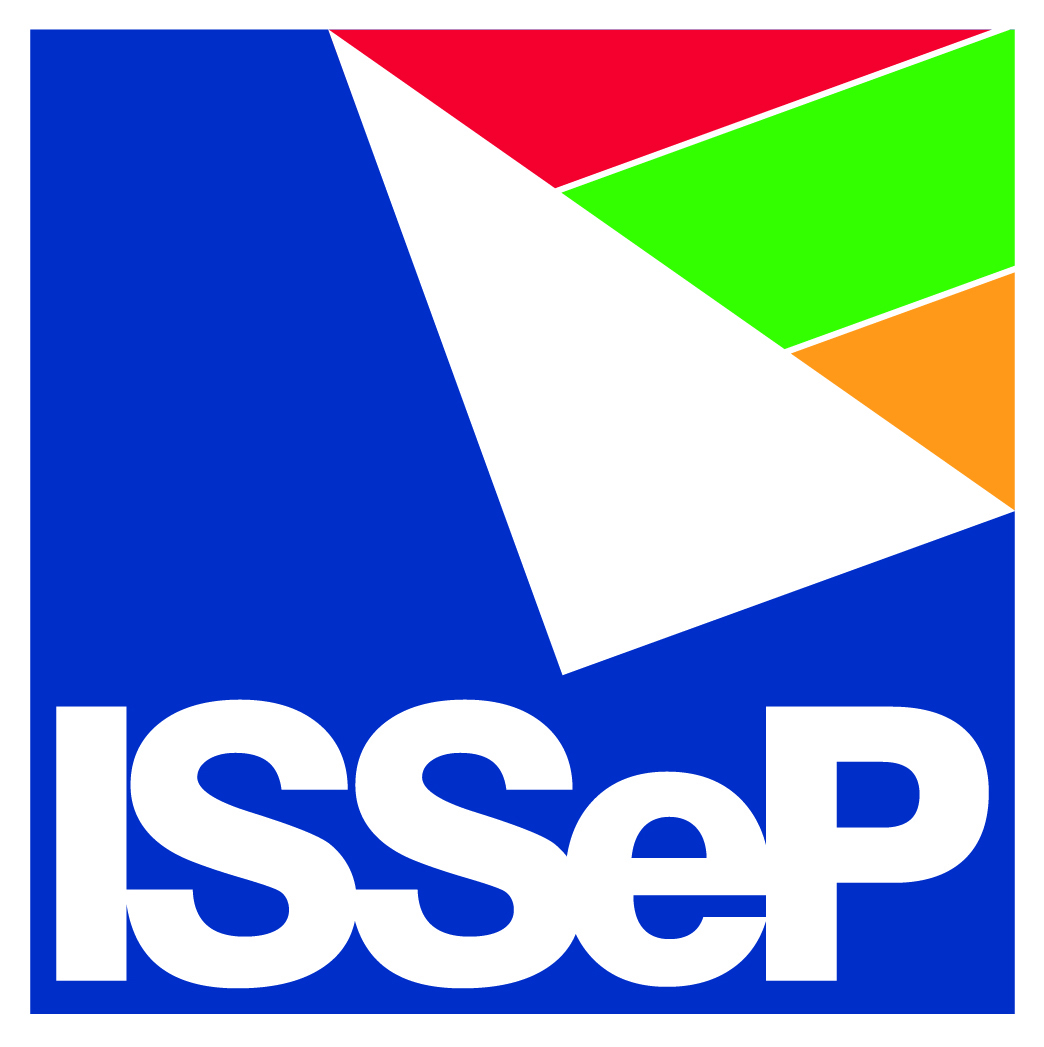 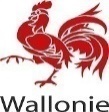 18
Formation PRÉLEVEURS
Echantillonnage de l’air
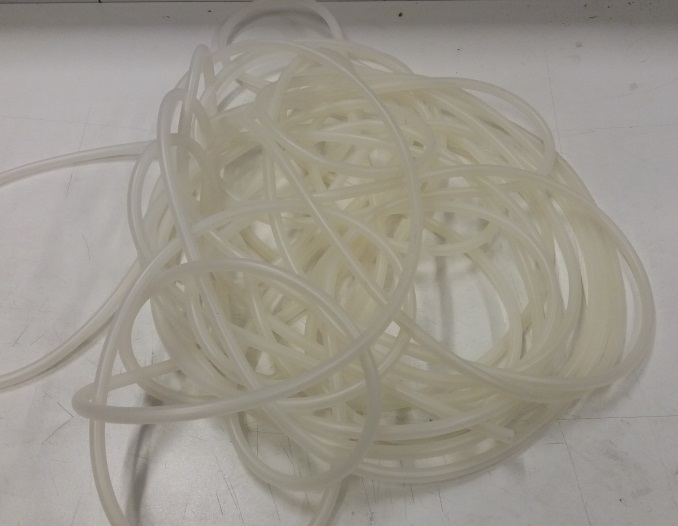 Prélèvement actif sur adsorbant
Matériel

Pompe
Tube(s) adsorbant(s) 
Tubing inerte
Débitmètre
Chronomètre
Feuille de terrain
Thermomètre, baromètre, anémomètre, hygromètre, boussole, appareil photo,…
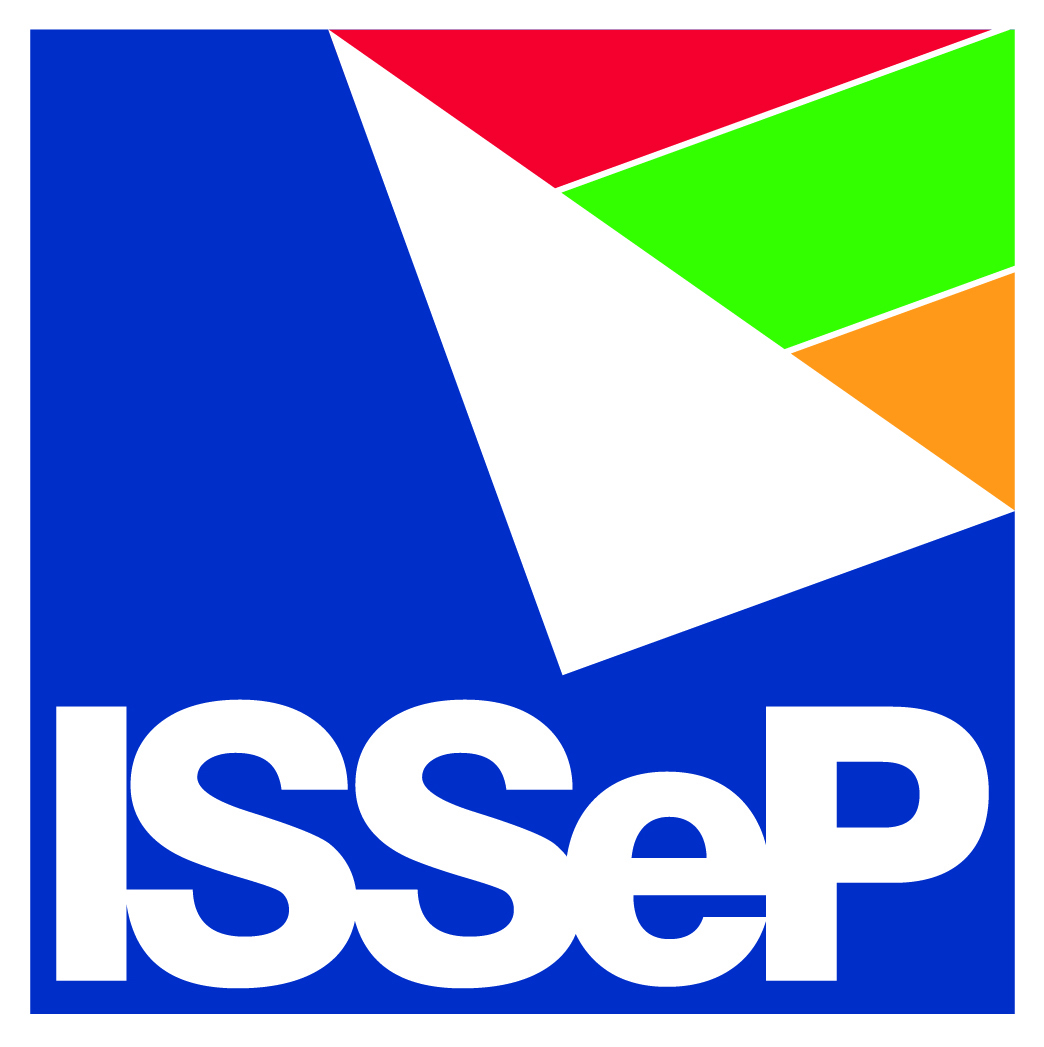 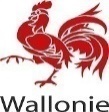 19
Formation PRÉLEVEURS
Echantillonnage de l’air
Prélèvement actif sur adsorbant
Mise en œuvre

Avant prélèvement : purger min 1X volume du piezair

-> à l’aide de la pompe de prélèvement ou d’une autre pompe, aspirer au minimum un volume équivalent au volume du piezair
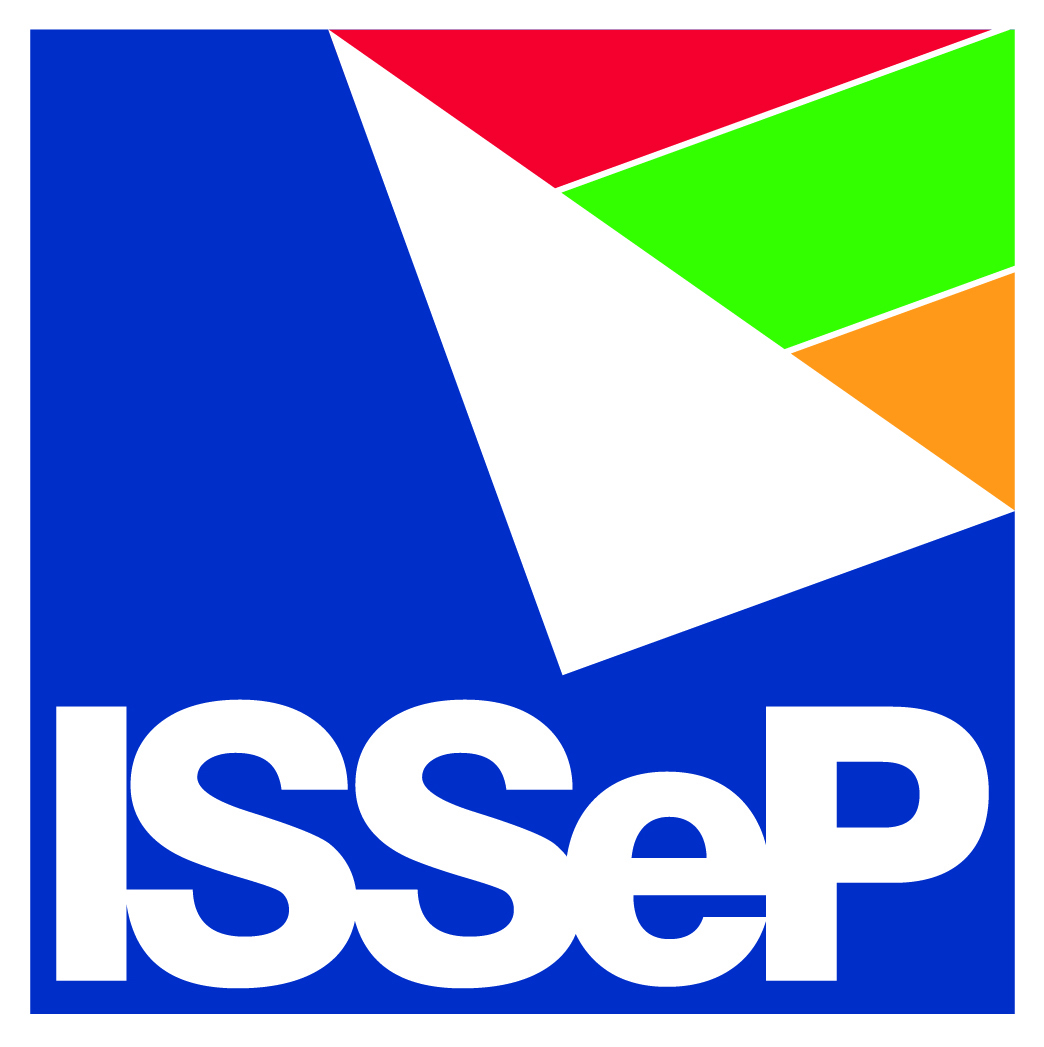 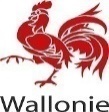 20
Formation PRÉLEVEURS
Echantillonnage de l’air
Prélèvement actif sur adsorbant
Mise en œuvre

Régler et mesurer le débit de la pompe
!!! Etape très importante


Débit fixé par le laboratoire et/ou les experts (LQ, conc. estimées, objectifs,…)
Régler le débit avec une cartouche et ligne complète
Mesurer le débit avec la cartouche du prélèvement et la ligne complète
Moyenne de 3 mesures min. 
!! Étanchéité de la ligne
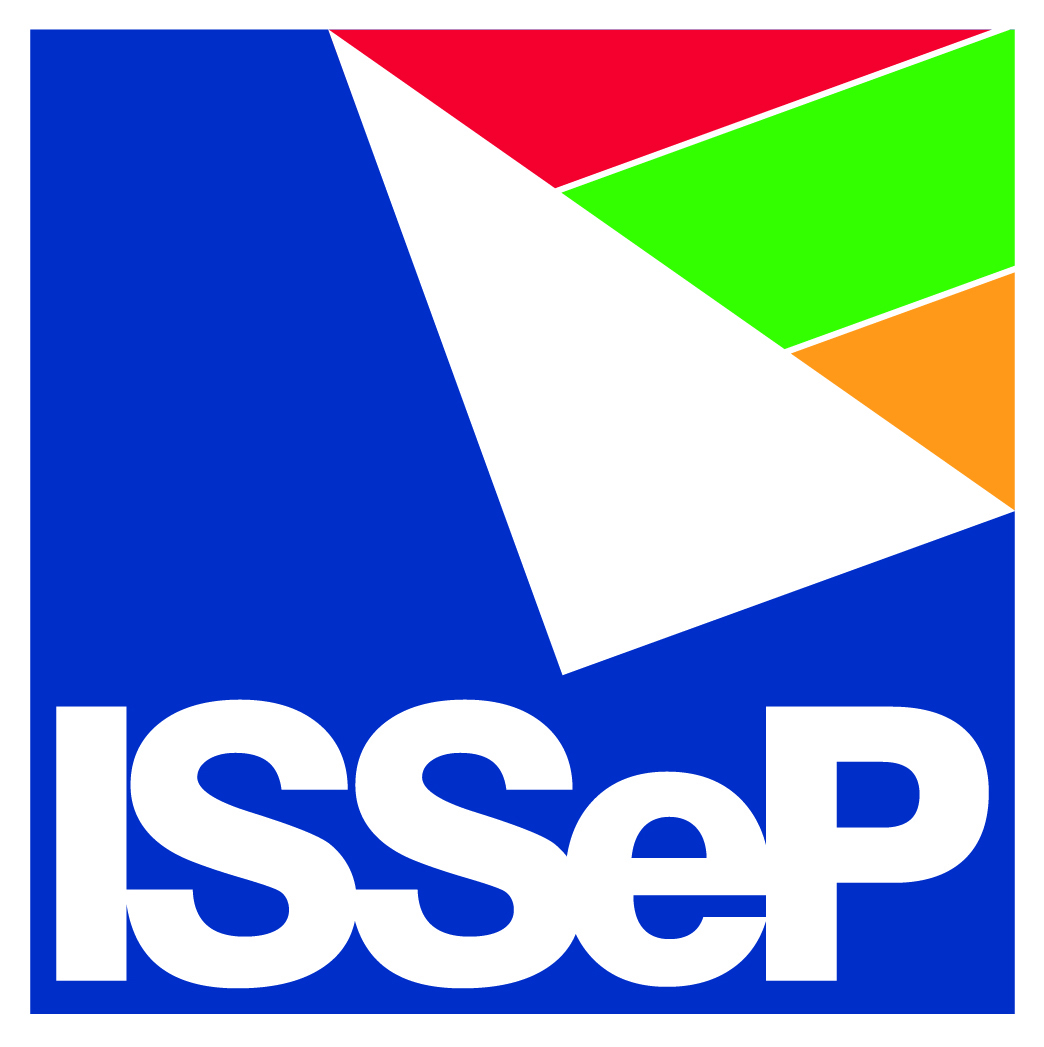 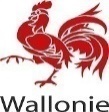 21
Formation PRÉLEVEURS
Echantillonnage de l’air
Prélèvement actif sur adsorbant
Mise en œuvre

Placer le tube dans le piezair et fermer le piezair 

Idéalement en tête de ligne de prélèvement
Profondeur minimale 0.75m
A hauteur de la zone à surveiller – zone polluée
Fermer le piezair par un bouchon étanche
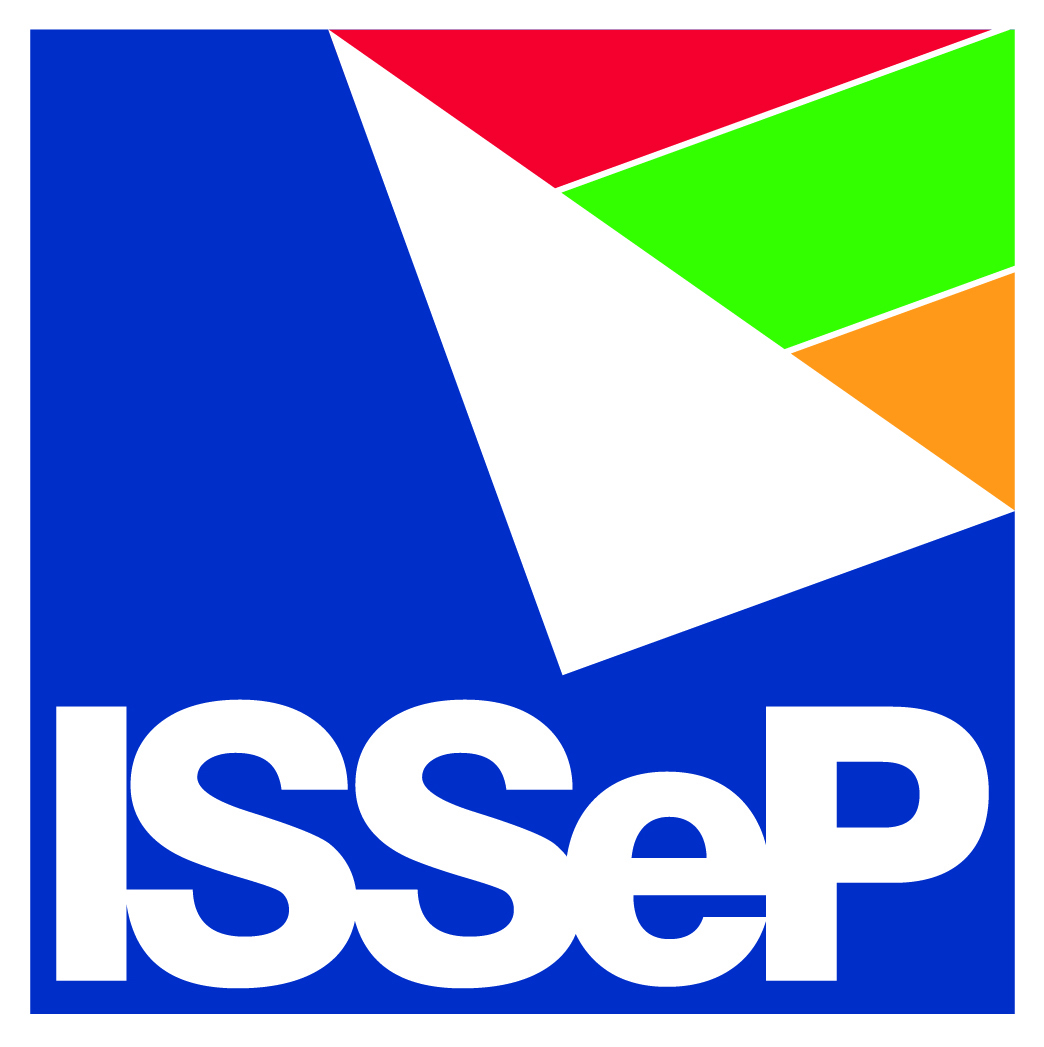 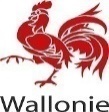 22
Formation PRÉLEVEURS
Echantillonnage de l’air
Prélèvement actif sur adsorbant
Mise en œuvre

Effectuer le prélèvement



Allumer la pompe
Durée définie par les experts et/ou le labo
Mesure via chronomètre ou affichage de la pompe
Surveiller
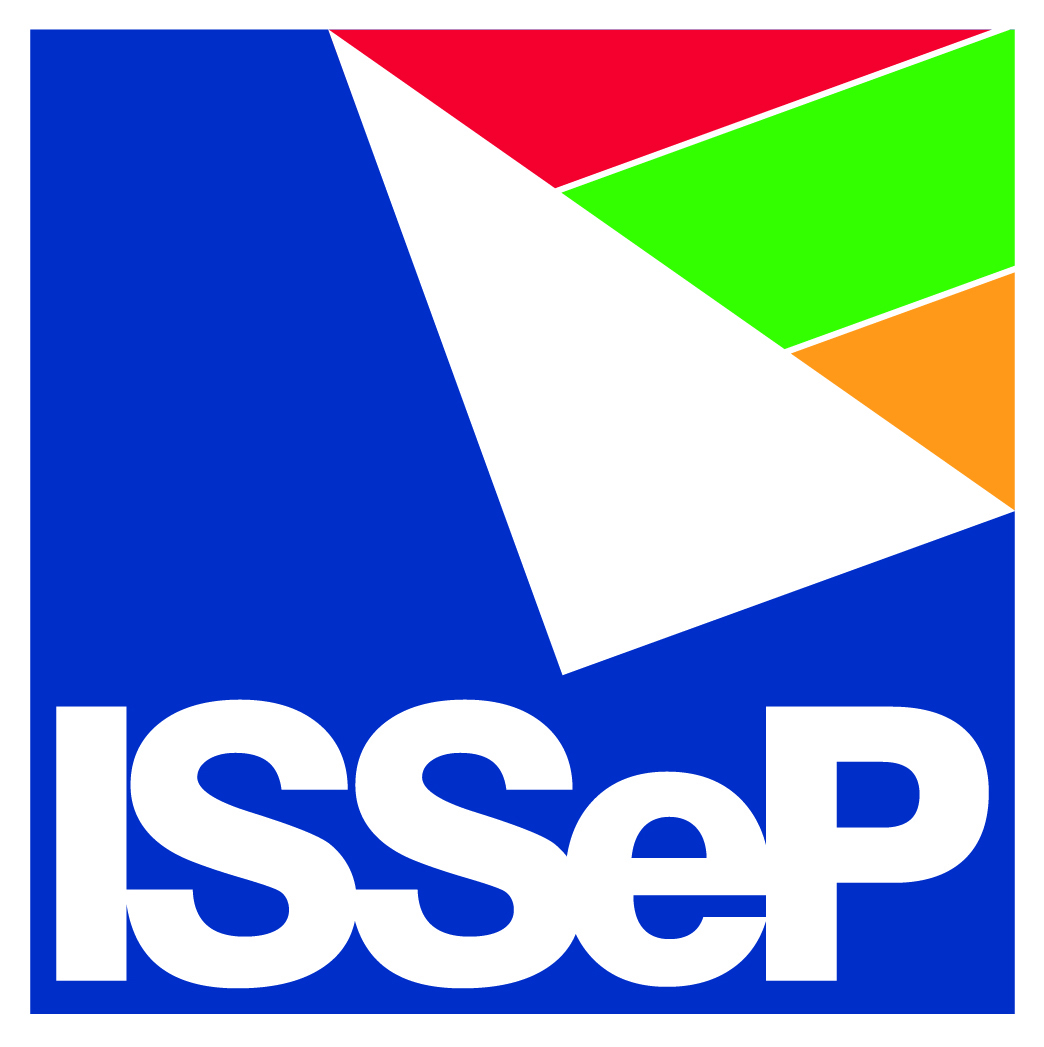 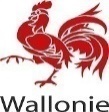 23
Formation PRÉLEVEURS
Echantillonnage de l’air
Prélèvement actif sur adsorbant
Mise en œuvre

Mesurer le débit

Comme avant prélèvement, avec tube et ligne de prélèvement
Moyenne de 3 mesures min 
Ecart débit initial – final < 5%
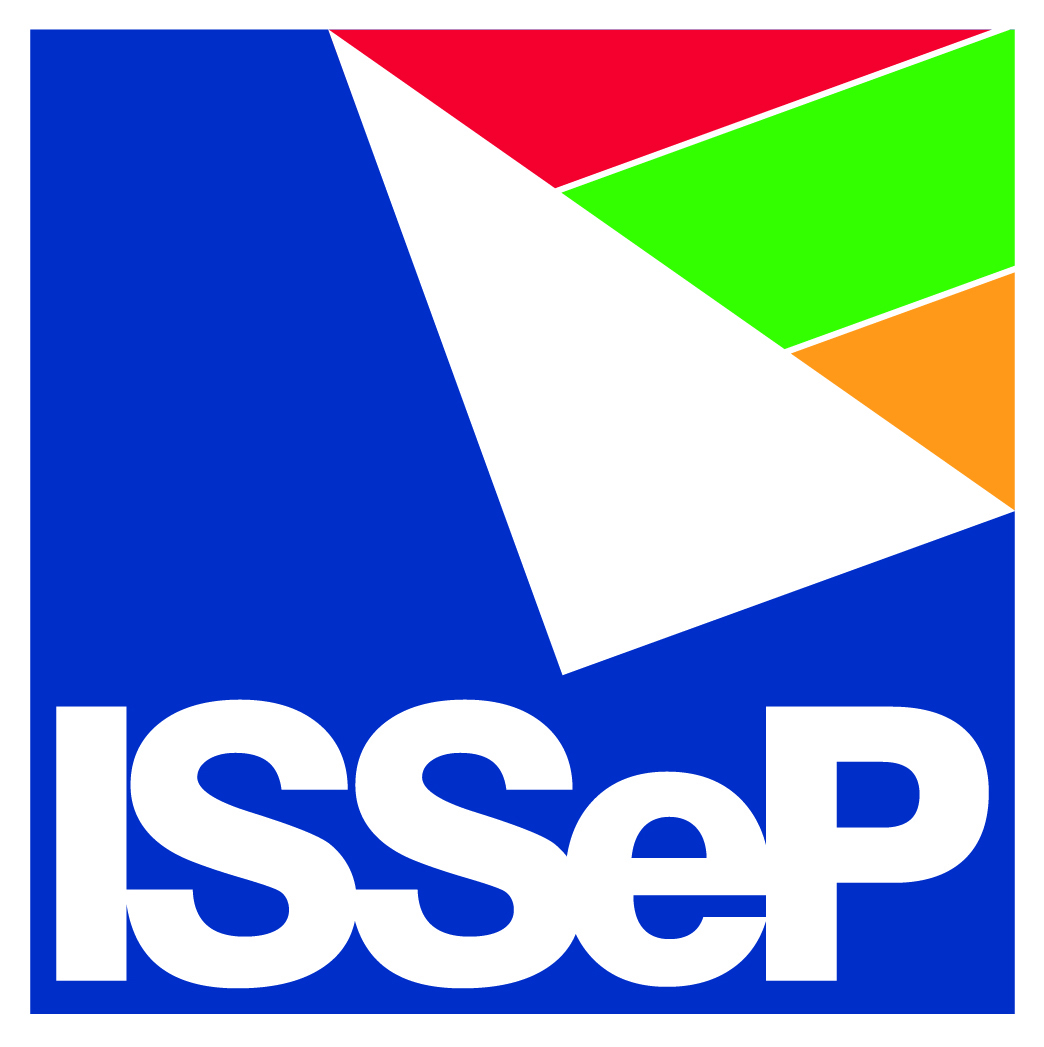 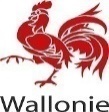 24
Formation PRÉLEVEURS
Echantillonnage de l’air
Prélèvement actif sur adsorbant
Mise en œuvre

Consigner les paramètres

Localisation et profondeur (+ photos éventuelles) 
Conditions d’ambiance (t°, RH, Patm, précipitations, vent)
Débits initial et final
Durée (heure de début et de fin) + date d’éch.
Identification de l’éch. et du matériel utilisé (pompe, débitmètre)
Toute autre info jugée utile
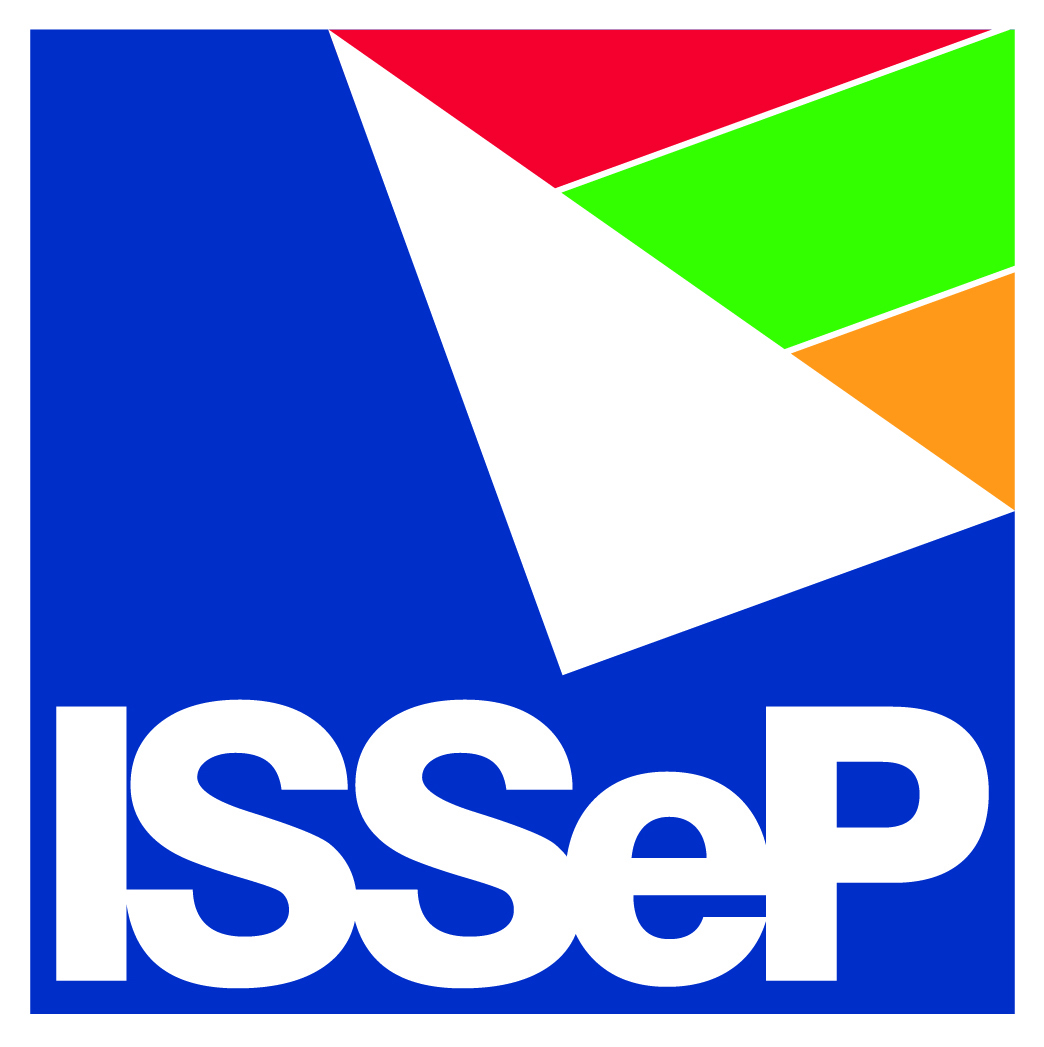 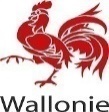 25
Formation PRÉLEVEURS
Echantillonnage de l’air
Prélèvement actif sur adsorbant
Points d’attention
Ligne de prélèvement inerte (téflon), étanche et non contaminée



Si plusieurs points : prélèvements dans les mêmes conditions
Sens de prélèvement sur la cartouche
!! Eau
Blanc de contrôle
X
X
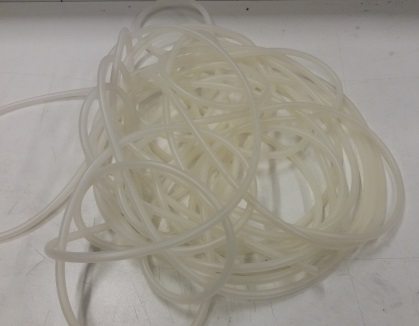 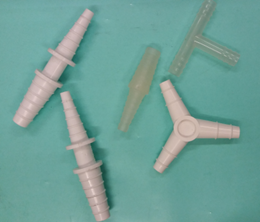 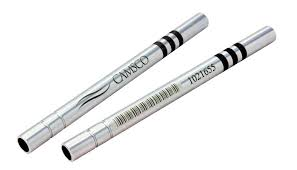 Air
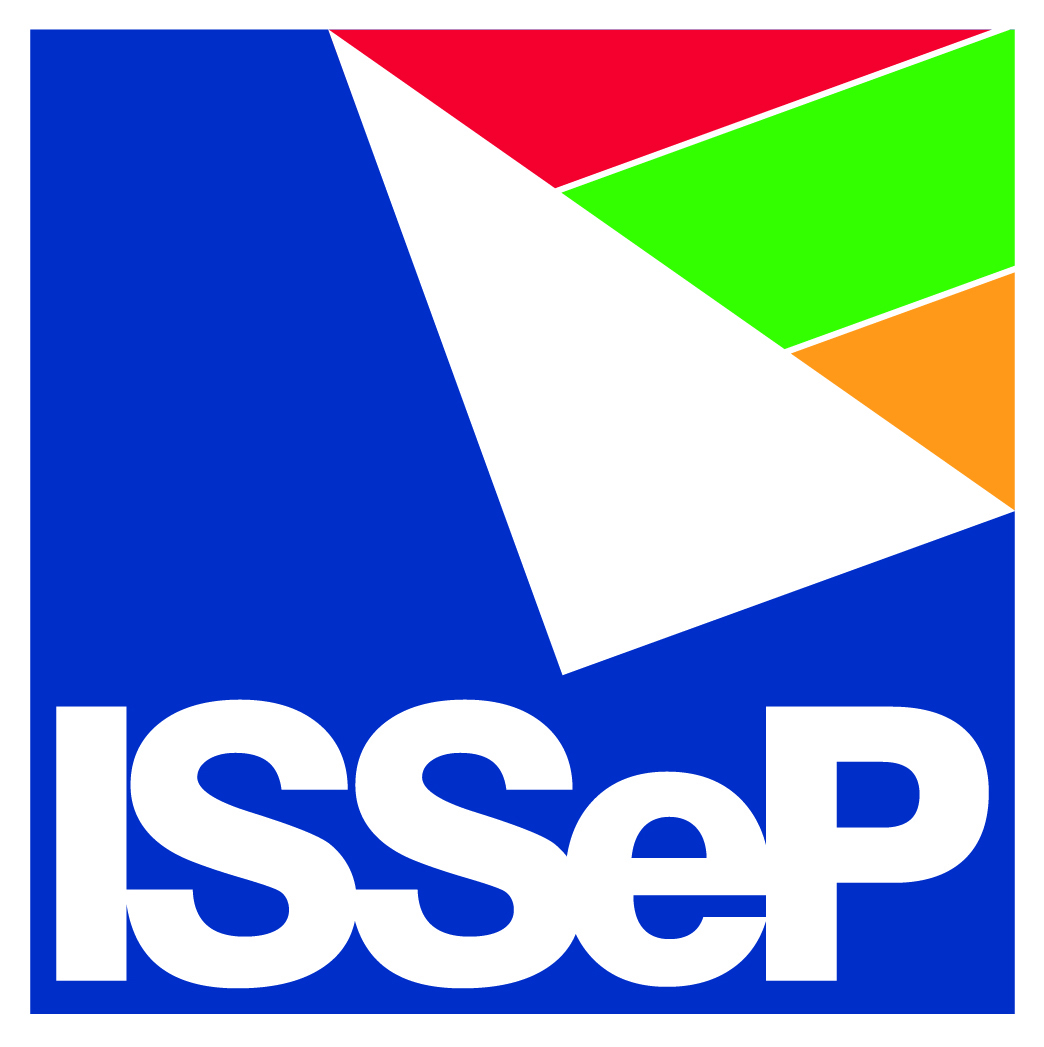 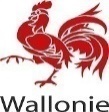 26
Formation PRÉLEVEURS
Echantillonnage de l’air
Prélèvement passif sur adsorbant
Mise en œuvre – prélèvement passif sur adsorbant


Avant prélèvement : purger min 1X volume du piezair
Placer le tube dans le piezair 
Fermer le piezair
Attendre…temps défini par le labo et/ou l’expert
Récupérer le tube
Consigner les paramètres
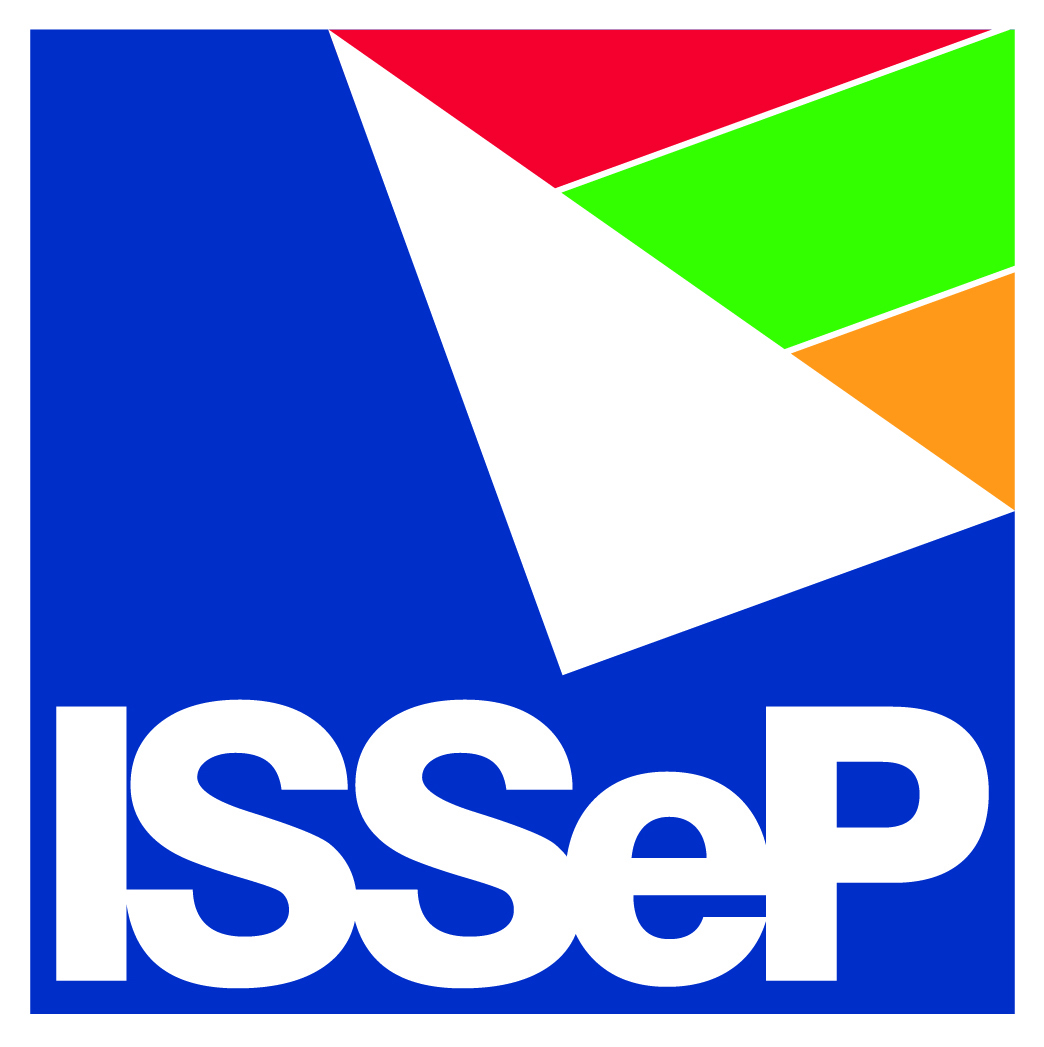 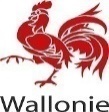 27
Formation PRÉLEVEURS
Echantillonnage de l’air
Prélèvement passif sur adsorbant
Matériel

Tube(s) adsorbant(s) 
Système pour accrocher le tube
Chronomètre
Feuille de terrain
Thermomètre, baromètre, anémomètre, hygromètre, boussole, appareil photo,…
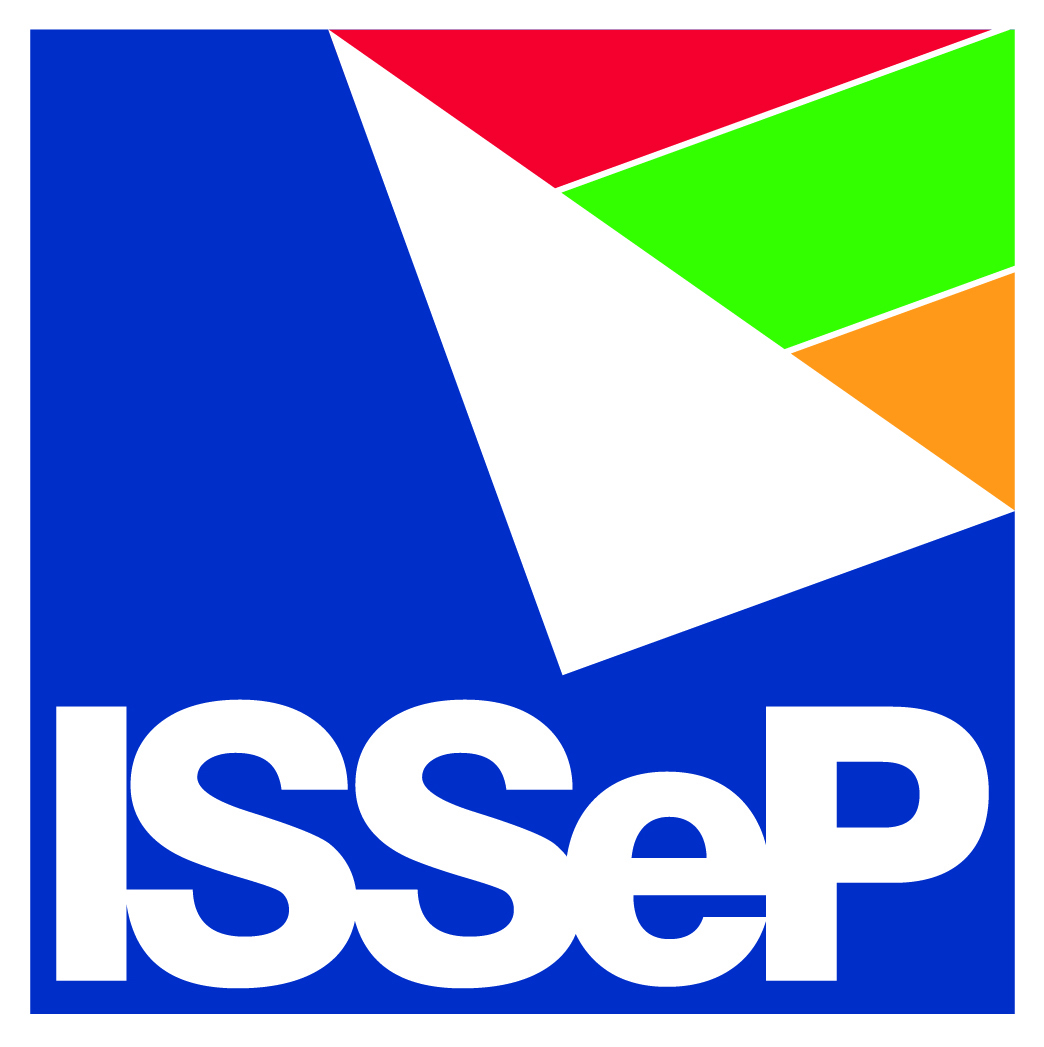 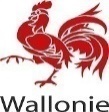 28
Formation PRÉLEVEURS
Echantillonnage de l’air
Prélèvement passif sur adsorbant
Mise en œuvre

Avant prélèvement : purger min 1X volume du piezair

-> à l’aide d’une pompe, aspirer au minimum un volume équivalent au volume du piezair
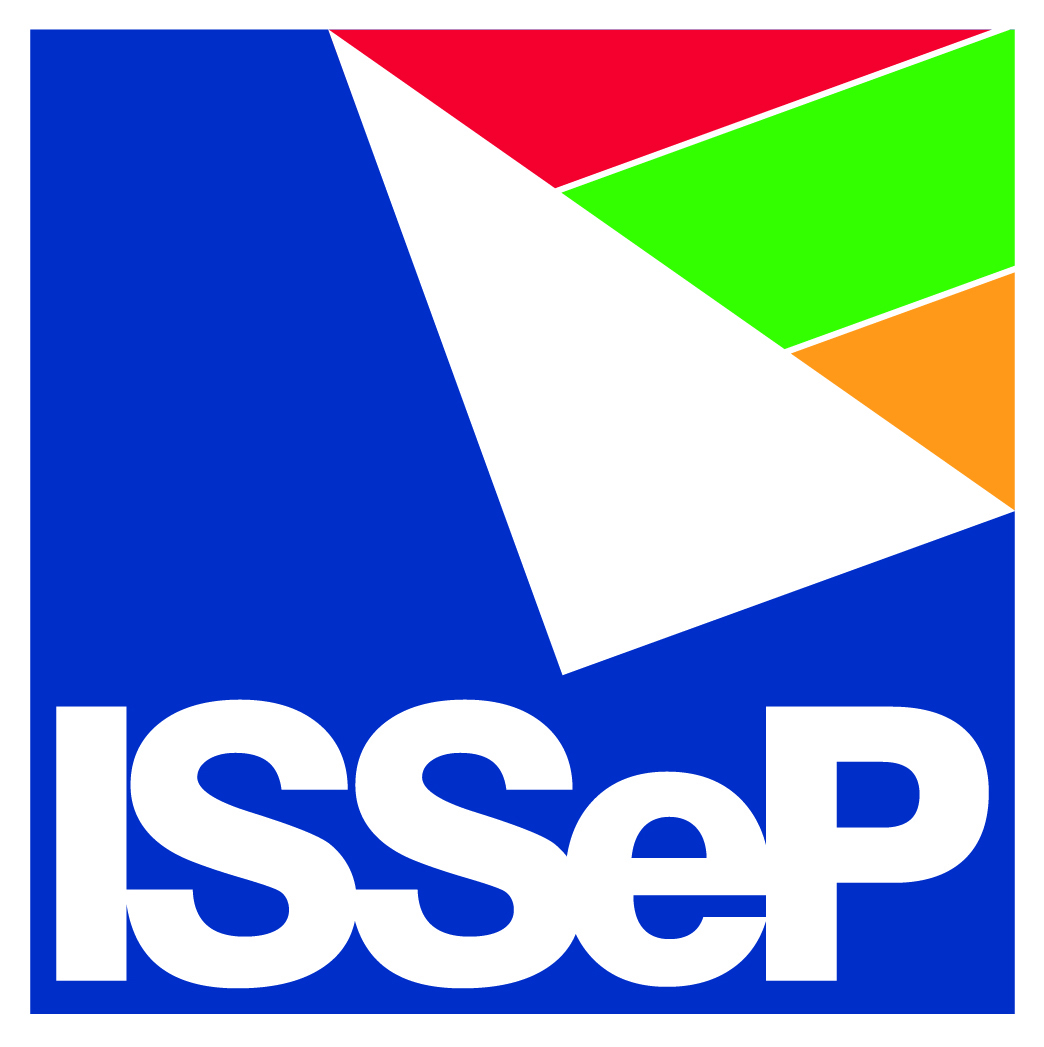 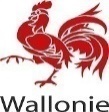 29
Formation PRÉLEVEURS
Echantillonnage de l’air
Prélèvement passif sur adsorbant
Mise en œuvre

Placer le tube dans le piezair et fermer le piezair



Profondeur minimale 0.75m
A hauteur de la zone à surveiller – zone polluée
Fermer le piezair avec un bouchon étanche
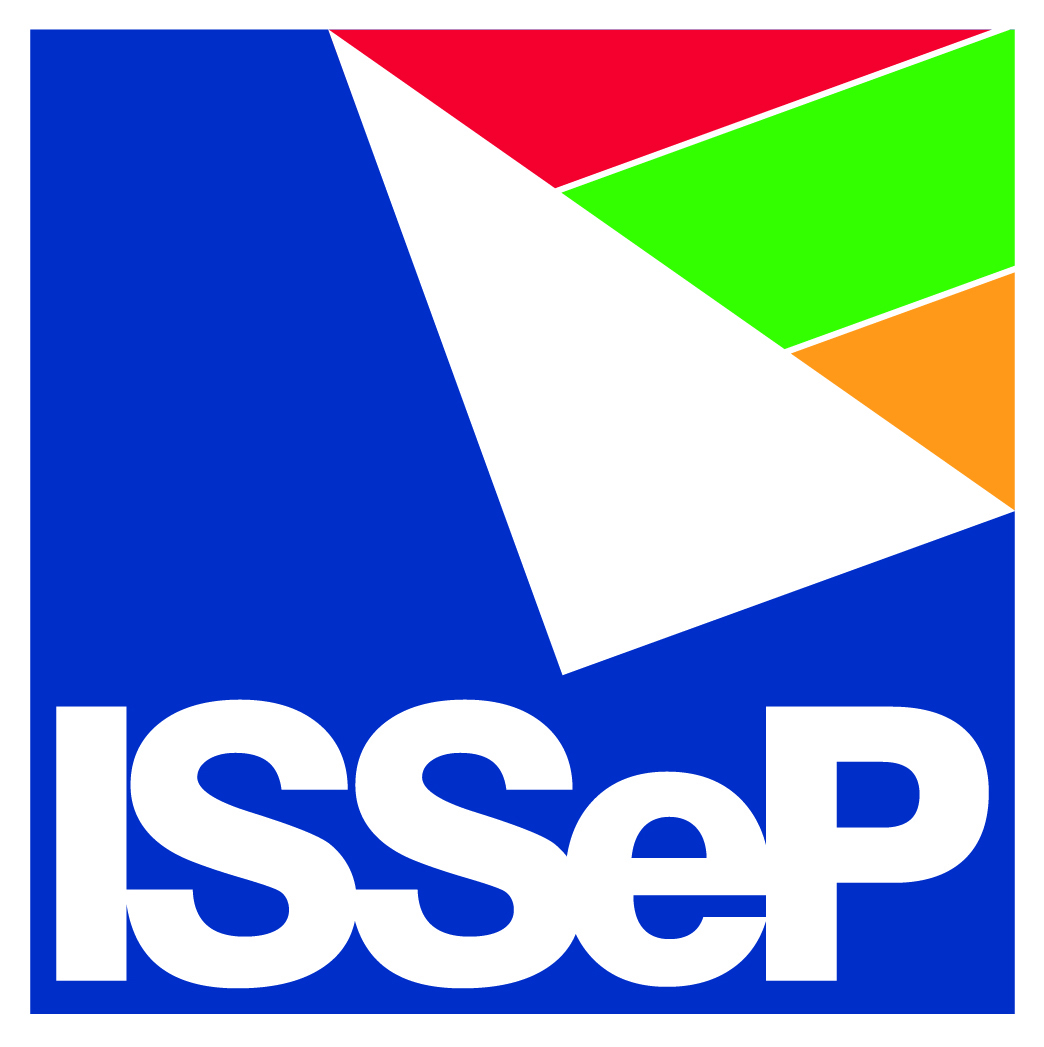 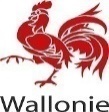 30
Formation PRÉLEVEURS
Echantillonnage de l’air
Prélèvement passif sur adsorbant
Mise en œuvre

Attendre…Récupérer le tube et consigner tous les paramètres



Localisation et profondeur (+ photos éventuelles) 
Conditions d’ambiance (t°, RH, Patm, précipitations)
Durée d’exposition (heure de début et de fin) + date d’éch.
Identification de l’éch. 
Toute autre info jugée utile
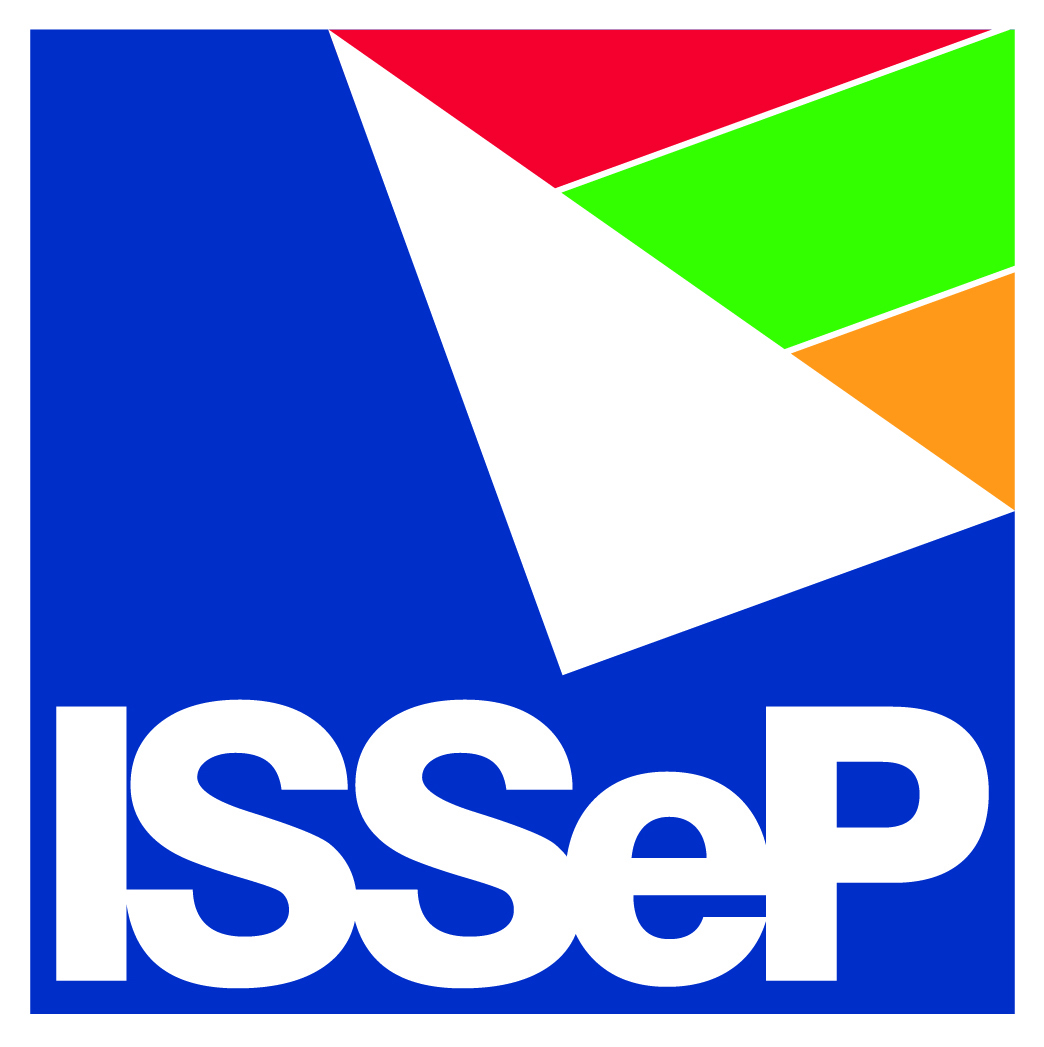 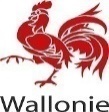 31
Formation PRÉLEVEURS
Echantillonnage de l’air
Prélèvement passif sur adsorbant
Points d’attention

Si plusieurs points : prélèvements dans les mêmes conditions
!! Eau
Sens de prélèvement sur le tube (si tube axial)
Blanc de contrôle
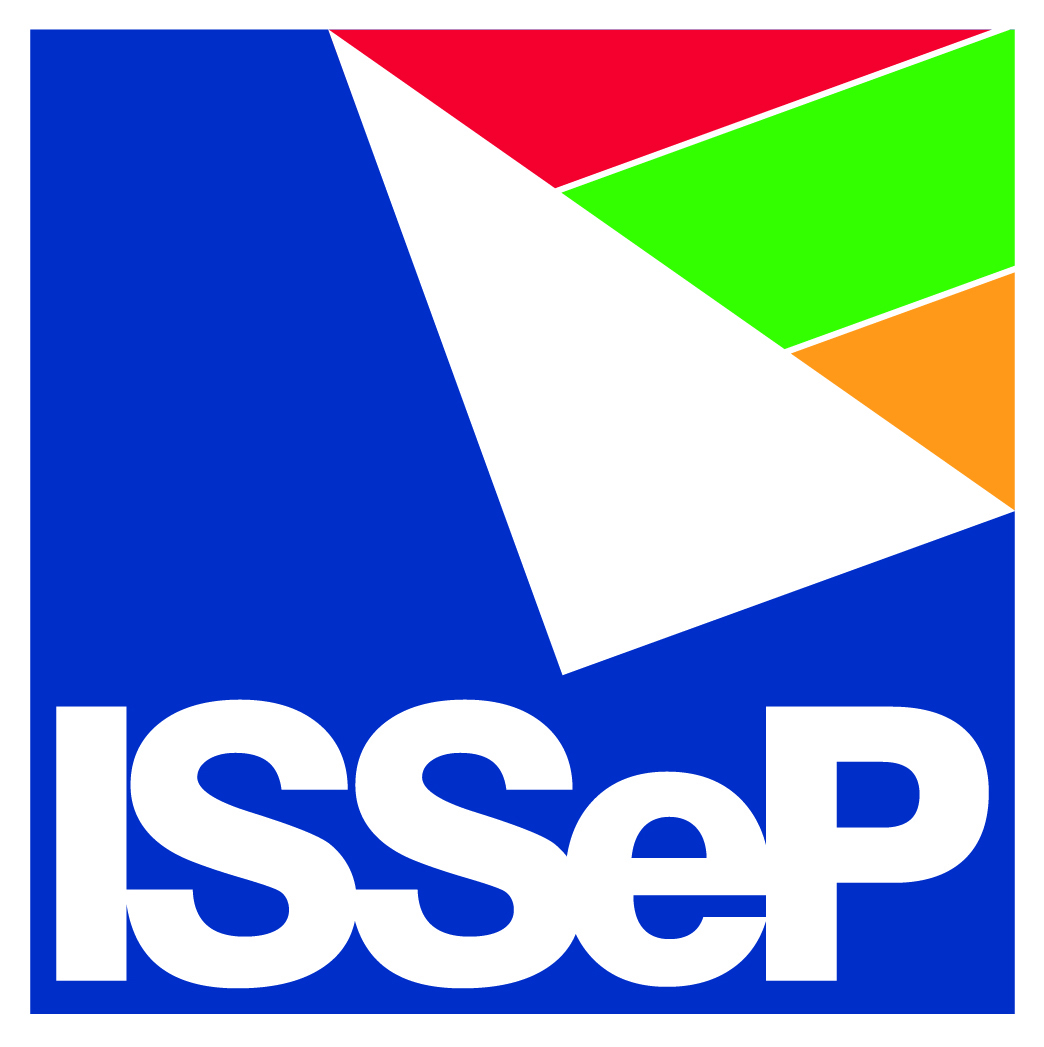 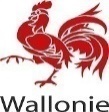 32
Formation PRÉLEVEURS
Echantillonnage de l’air
III. Prélèvements d’air ambiant
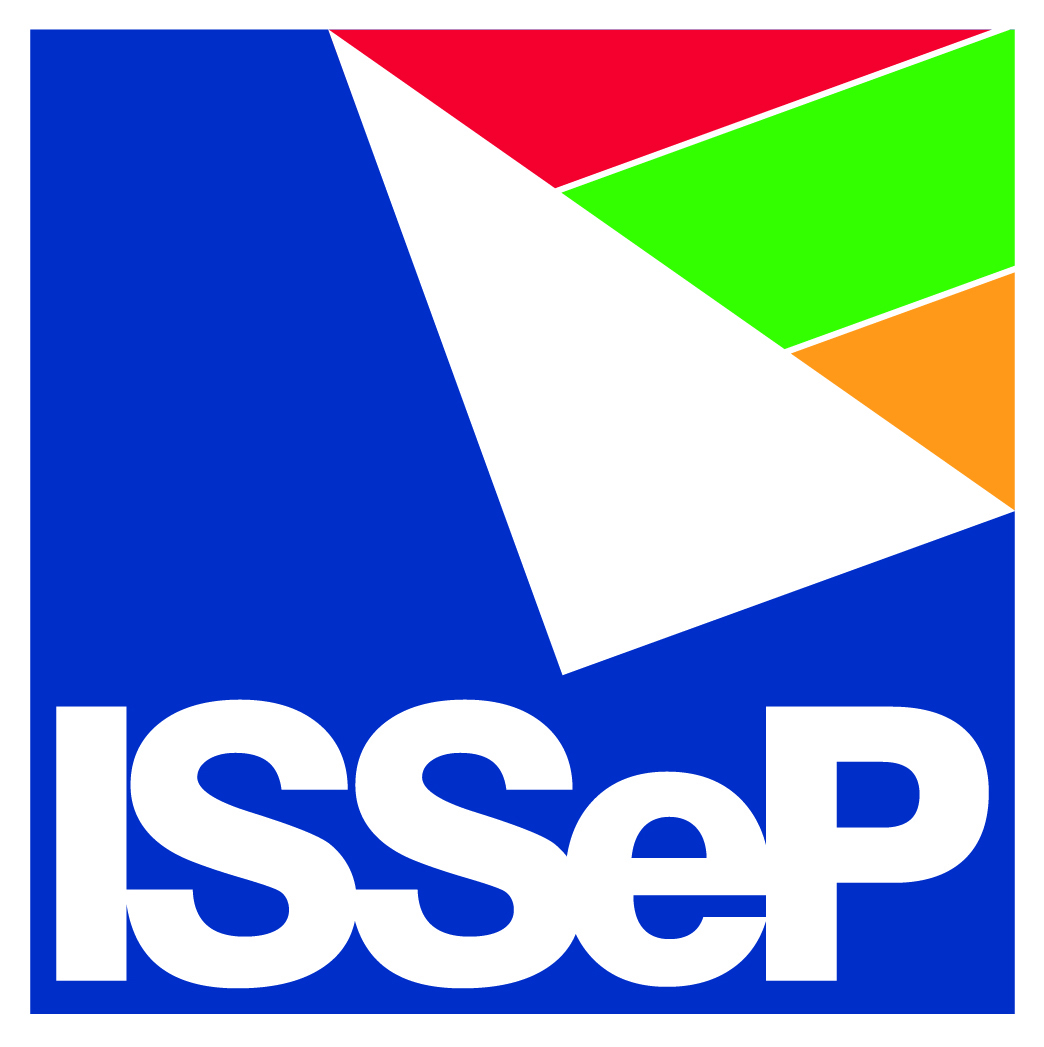 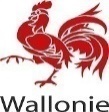 33
Formation PRÉLEVEURS
Echantillonnage de l’air
Prélèvement air ambiant
Mise en œuvre – prélèvement actif ou passif

Définition et localisation des points de prélèvement
Régler et mesurer le débit de la pompe (actif)
Effectuer le prélèvement 
Mesurer le débit de la pompe (actif)
Consigner tous les paramètres
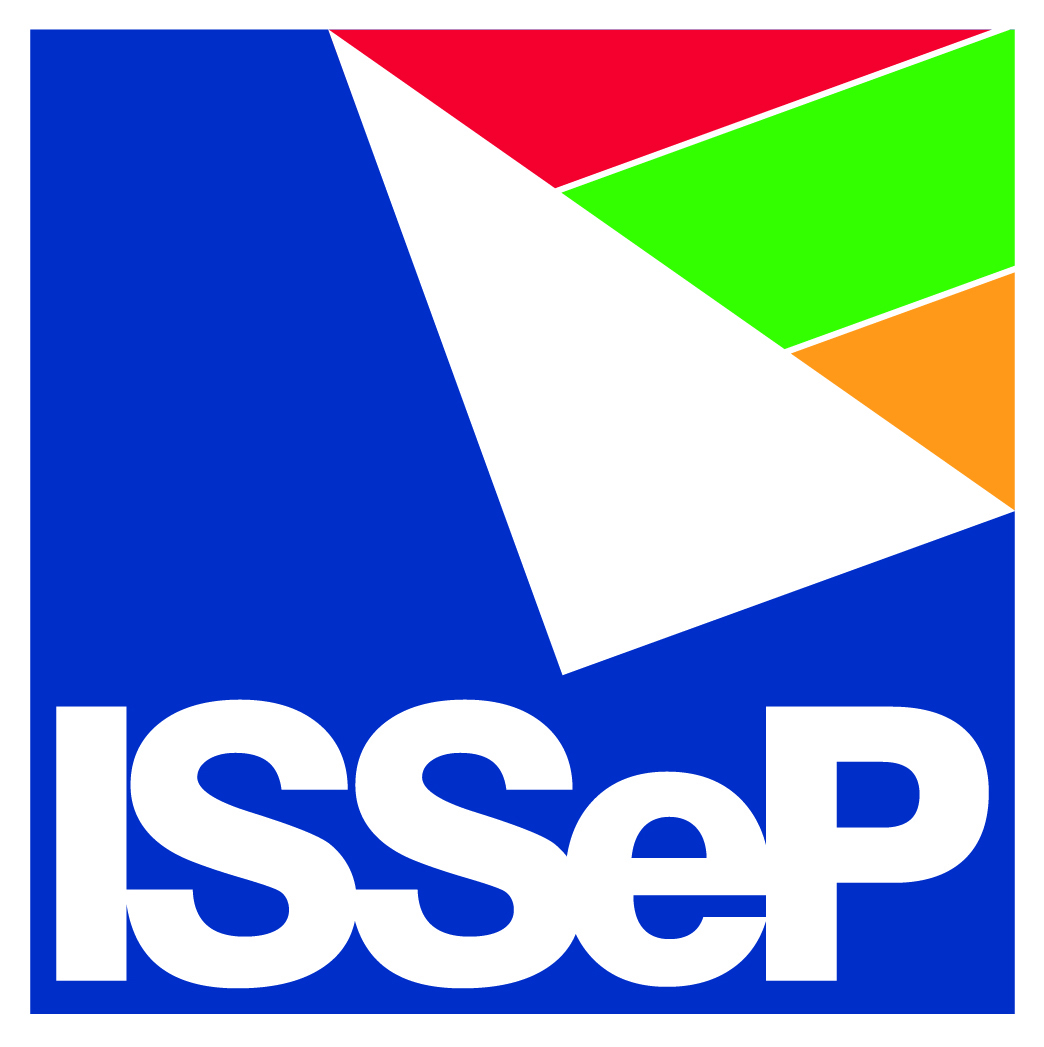 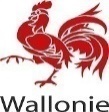 34
Formation PRÉLEVEURS
Echantillonnage de l’air
Prélèvement air ambiant
Matériel

Pompe (actif)
Tube(s) adsorbant(s) 
Tubing inerte (actif)
Statifs
Débitmètre (actif)
Chronomètre
Feuille de terrain
Thermomètre, baromètre, anémomètre, hygromètre, boussole, appareil photo,…
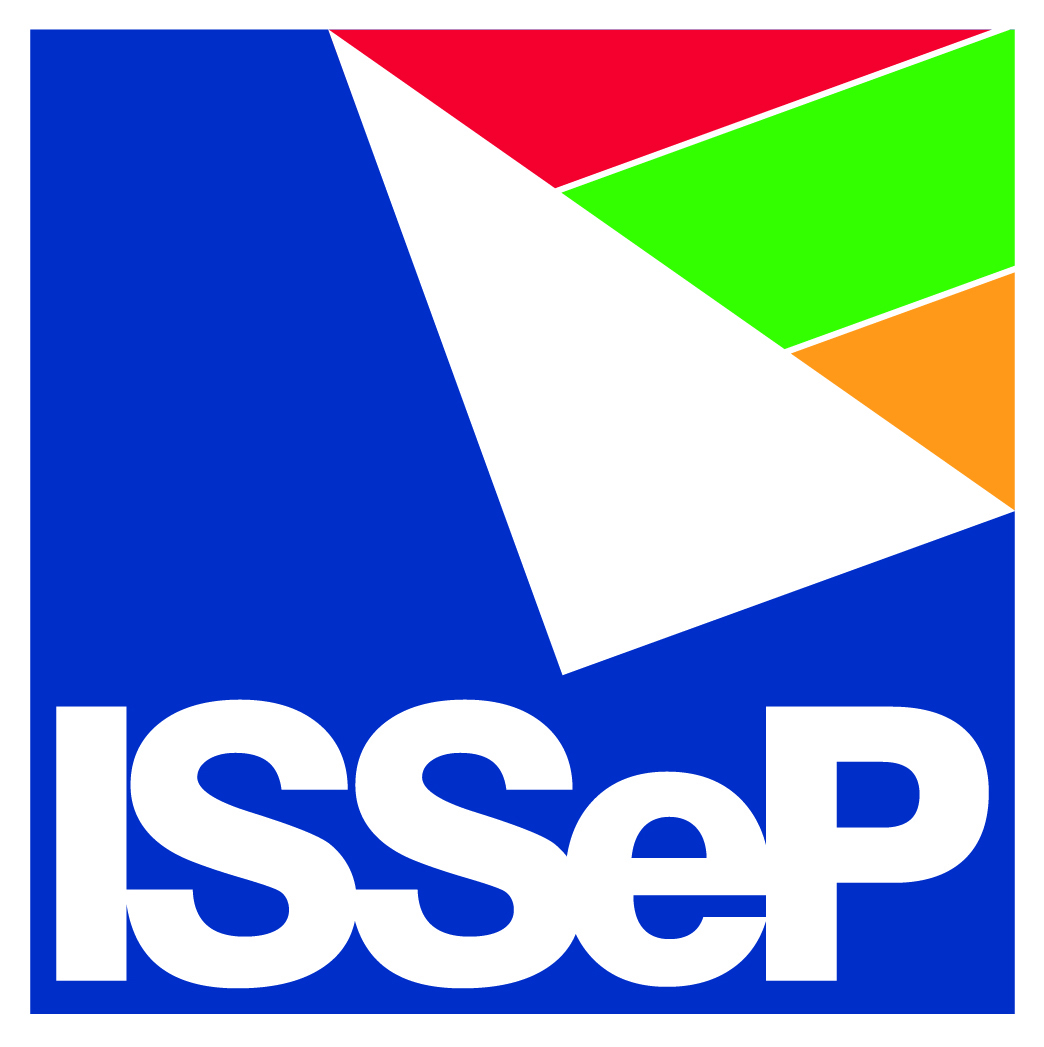 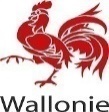 35
Formation PRÉLEVEURS
Echantillonnage de l’air
Prélèvement air ambiant
Localisation des points de prélèvement


Dans la cave ou vide ventilé et une pièce de vie
Prélèvement extérieur
+  prélèvement hors zone d’influence de la pollution (témoin)
Conditions usuelles d’occupation ou les – favorables
Pas de courant d’air ni de source de chaleur
Loin des sources de pollution intérieure (peintures, cuve mazout, produits d’entretien, parfums d’intérieur,…)
Au milieu de la pièce, au droit de la source de pollution et à 1,8m du sol

DOCUMENTER UN MAX
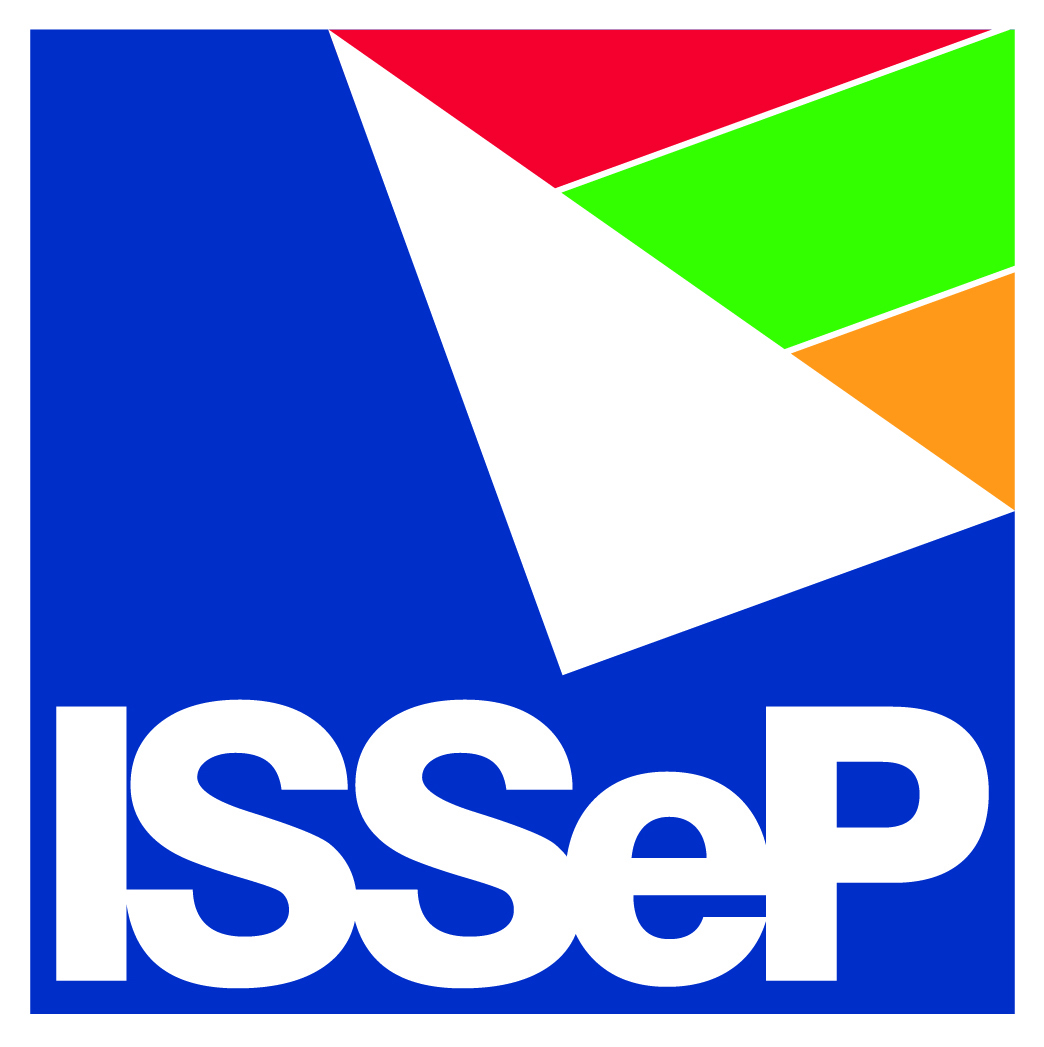 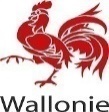 36
Formation PRÉLEVEURS
Echantillonnage de l’air
Prélèvement air ambiant
Prélèvement

I. Actif 
Régler et mesurer le débit
Prélever
Mesurer le débit
Consigner les paramètres

II. Passif
Exposer la cartouche
Consigner les paramètres
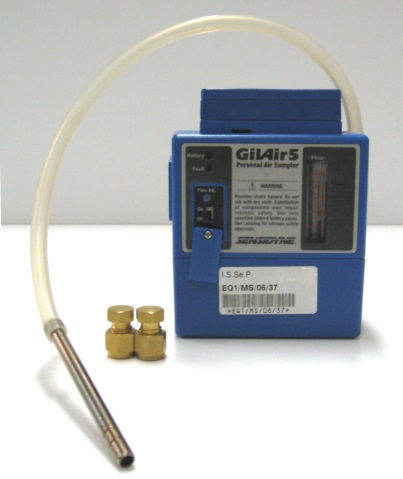 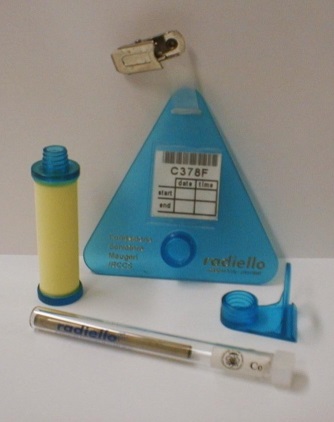 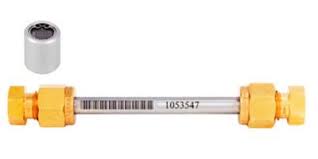 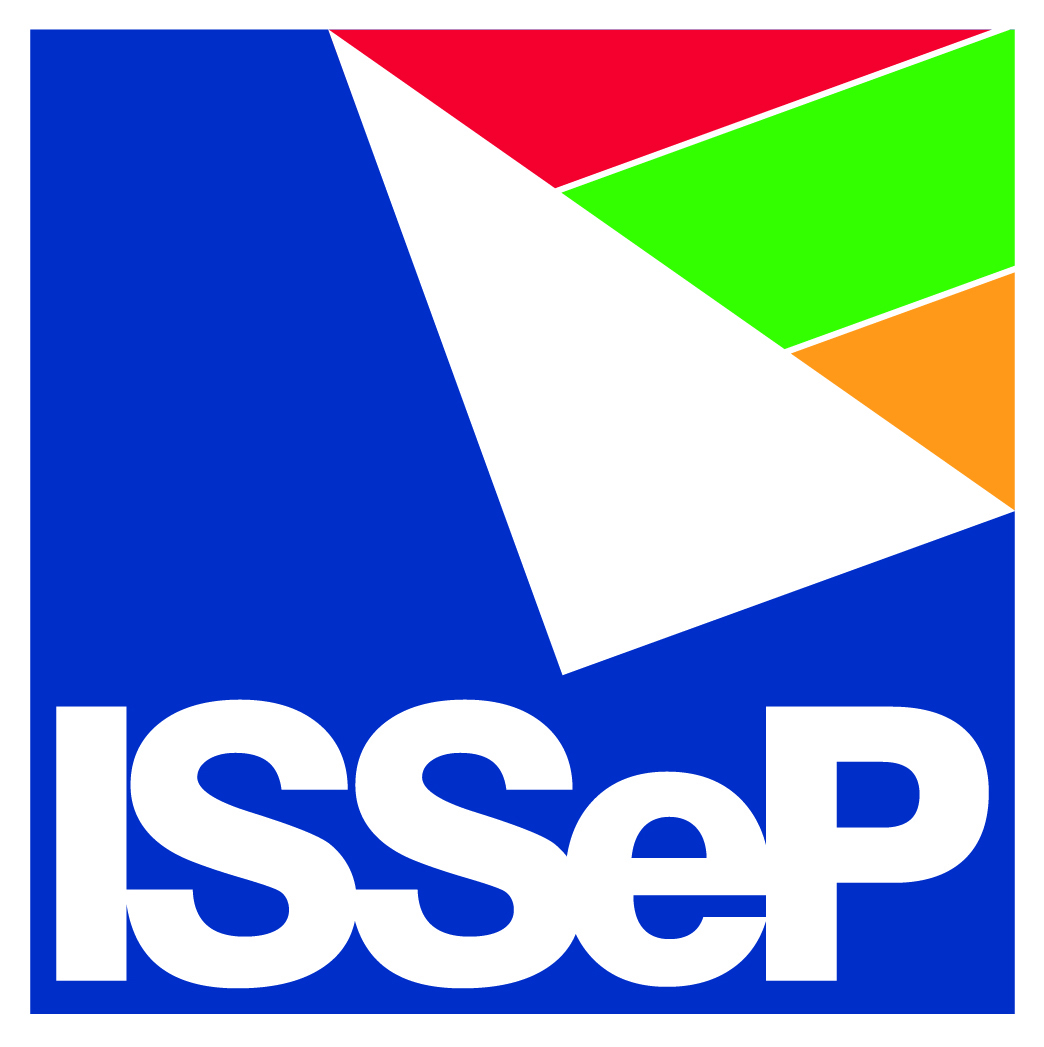 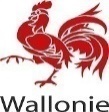 37
Formation PRÉLEVEURS
Echantillonnage de l’air
Prélèvement air ambiant
Paramètres à consigner


Localisation (+ photos éventuelles) 
Conditions d’ambiance intérieure (t°, RH, Patm)
Conditions de ventilation et de vie au moment du prélèv.
Conditions météorologiques (t°, RH, Patm, précipitations, vent,…)
Infos relatives au prélèvement (voir gaz du sol)
Suivi de la nappe (si réalisable)
Toute autre info jugée utile
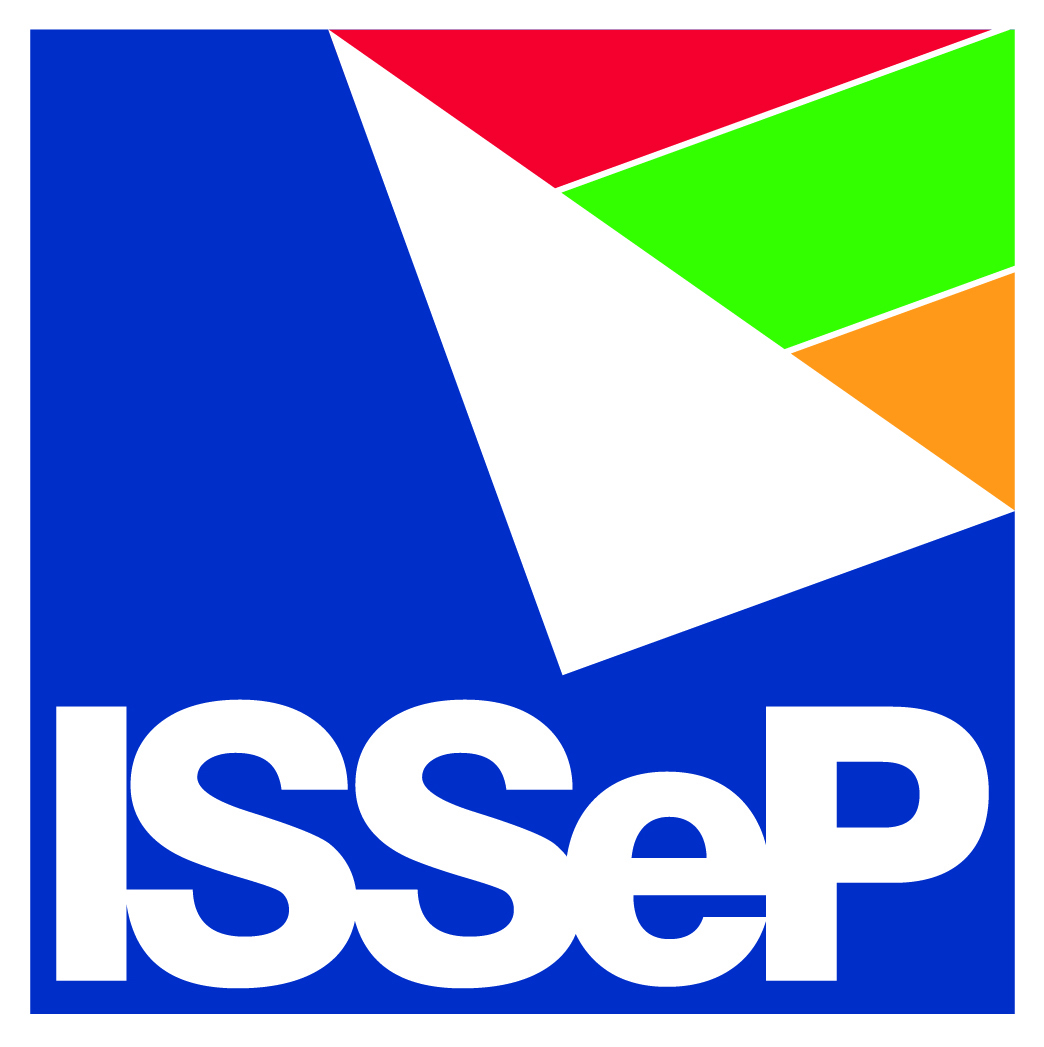 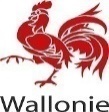 38
Formation PRÉLEVEURS
Echantillonnage de l’air
Prélèvement air ambiant
Points d’attention


Sources de pollution intérieure : produits divers, tabac
Sources de pollution extérieure : axes routiers, stations service, activité industrielle, …
Influence des conditions météorologiques sur la pollution de l’air (t° maison vs sol, surpression barométrique,..) et sur le prélèvement extérieur
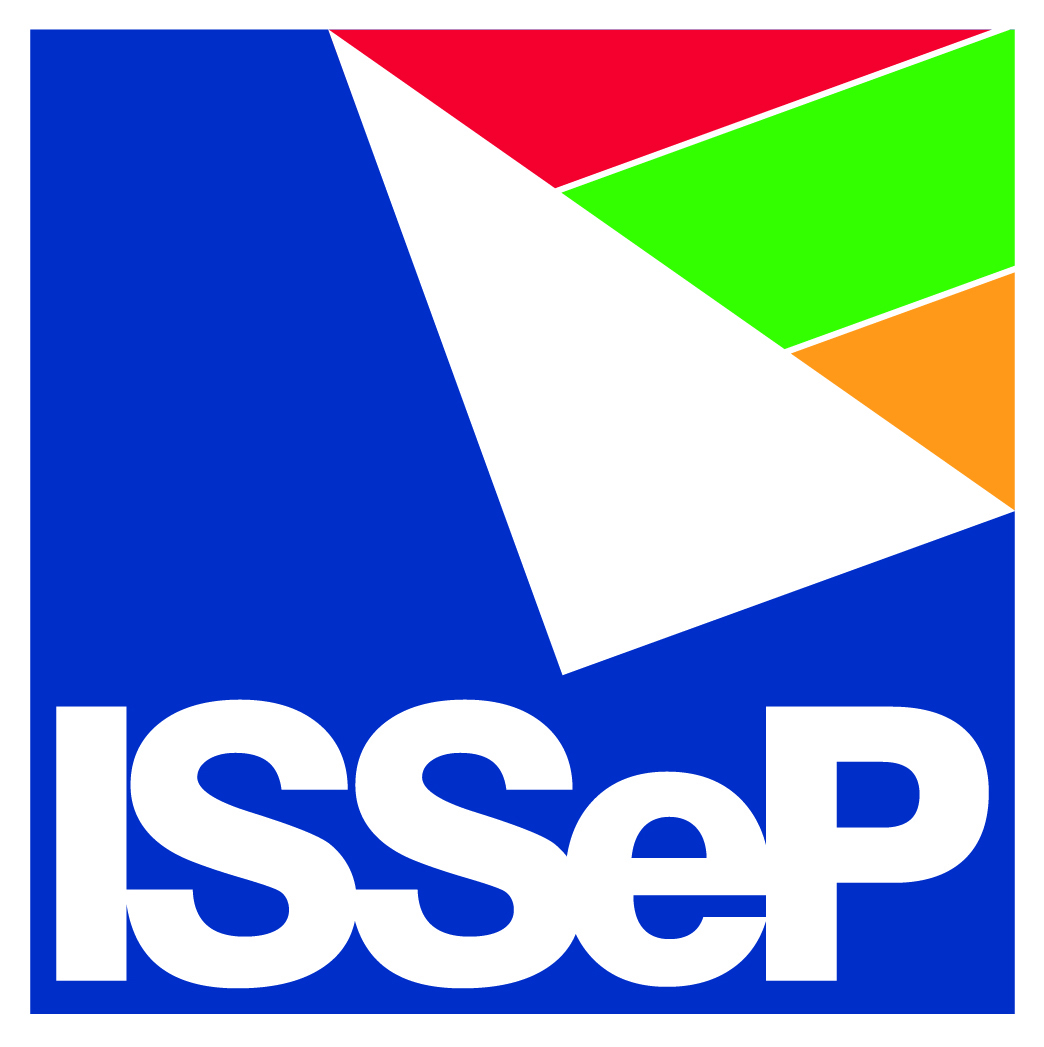 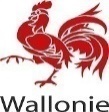 39
Formation PRÉLEVEURS
Echantillonnage de l’air
IV. Mesure du débit d’échantillonnage
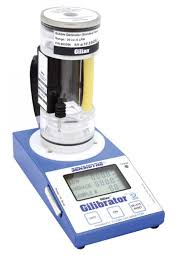 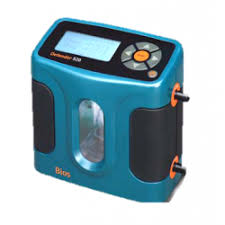 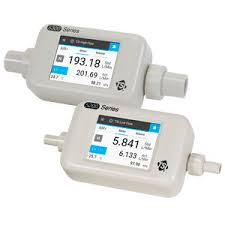 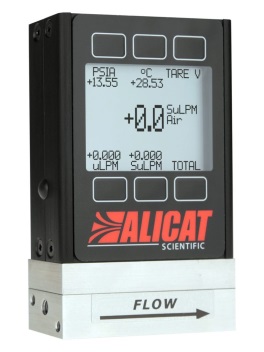 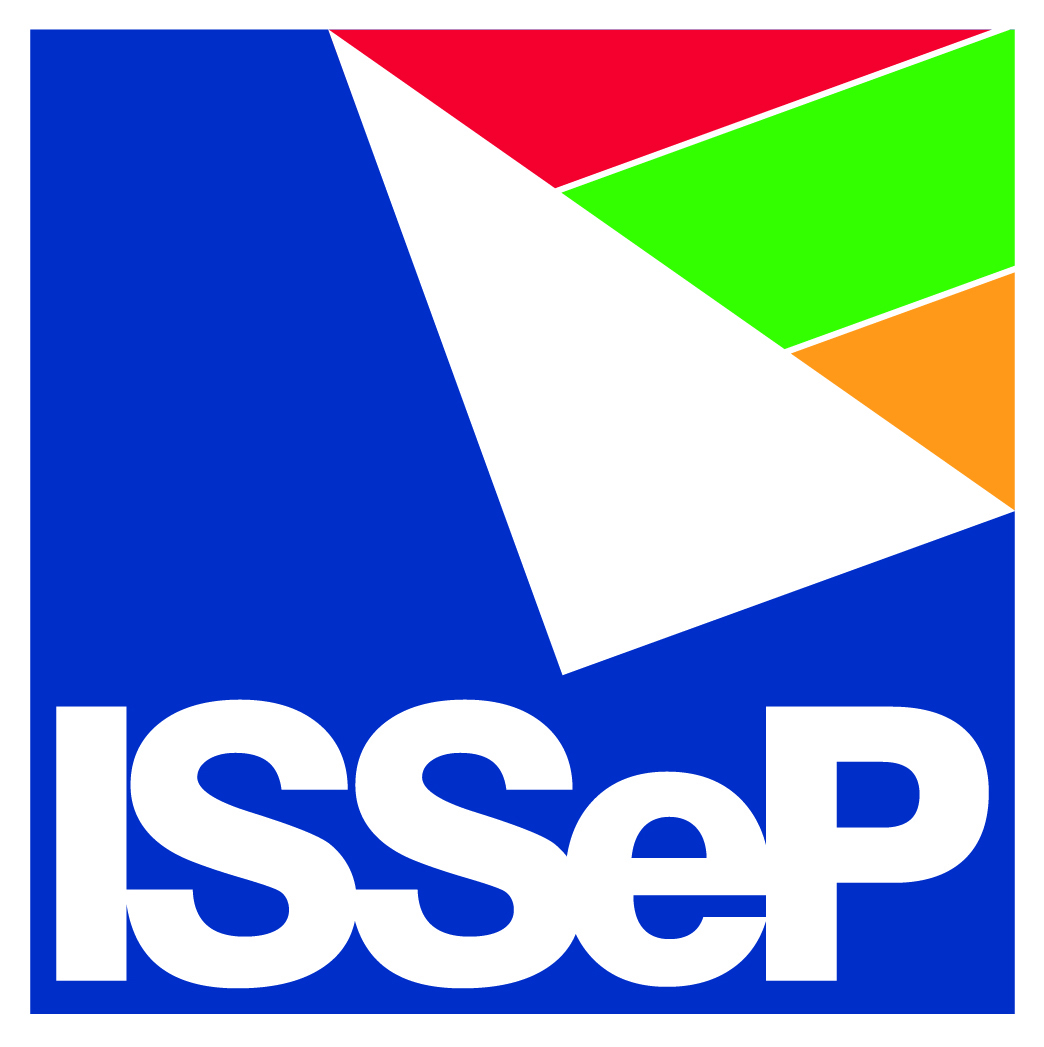 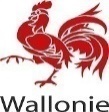 40
Formation PRÉLEVEURS
Echantillonnage de l’air
Mesure du débit d’échantillonnage
Mesure du débit = source d’erreur


 utiliser du matériel étalonné 
connaître le principe de mesure du débitmètre utilisé 
         limites d’utilisation matériel et les facteurs d’influence
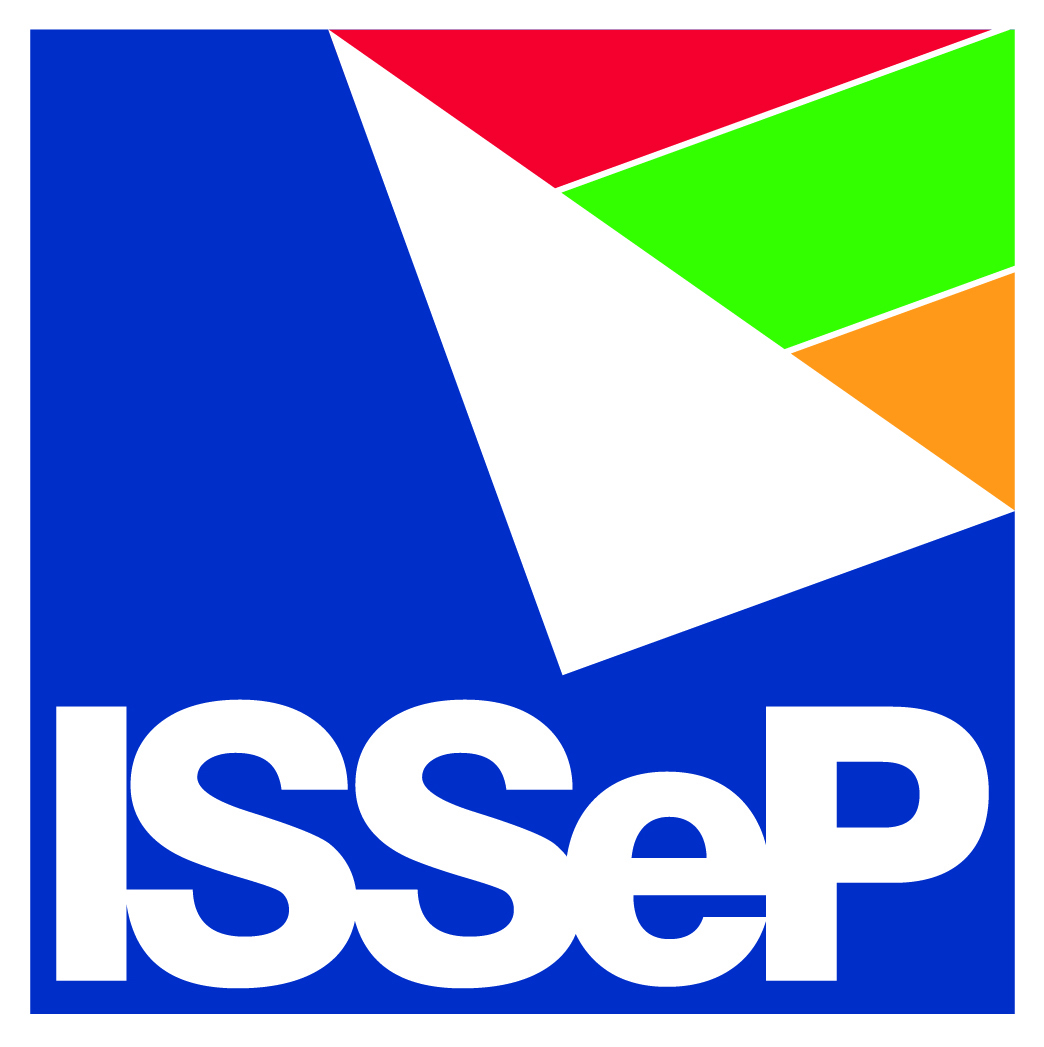 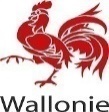 41
Formation PRÉLEVEURS
Echantillonnage de l’air
Mesure du débit d’échantillonnage
Etalonnage


Etalonner 1X/an min (labo d’étalonnage)
Contrôles entre étalonnages par comparaison si possible
Etalonner dans la gamme de travail 
!! Type de gaz et température de référence pour débitmètres massiques
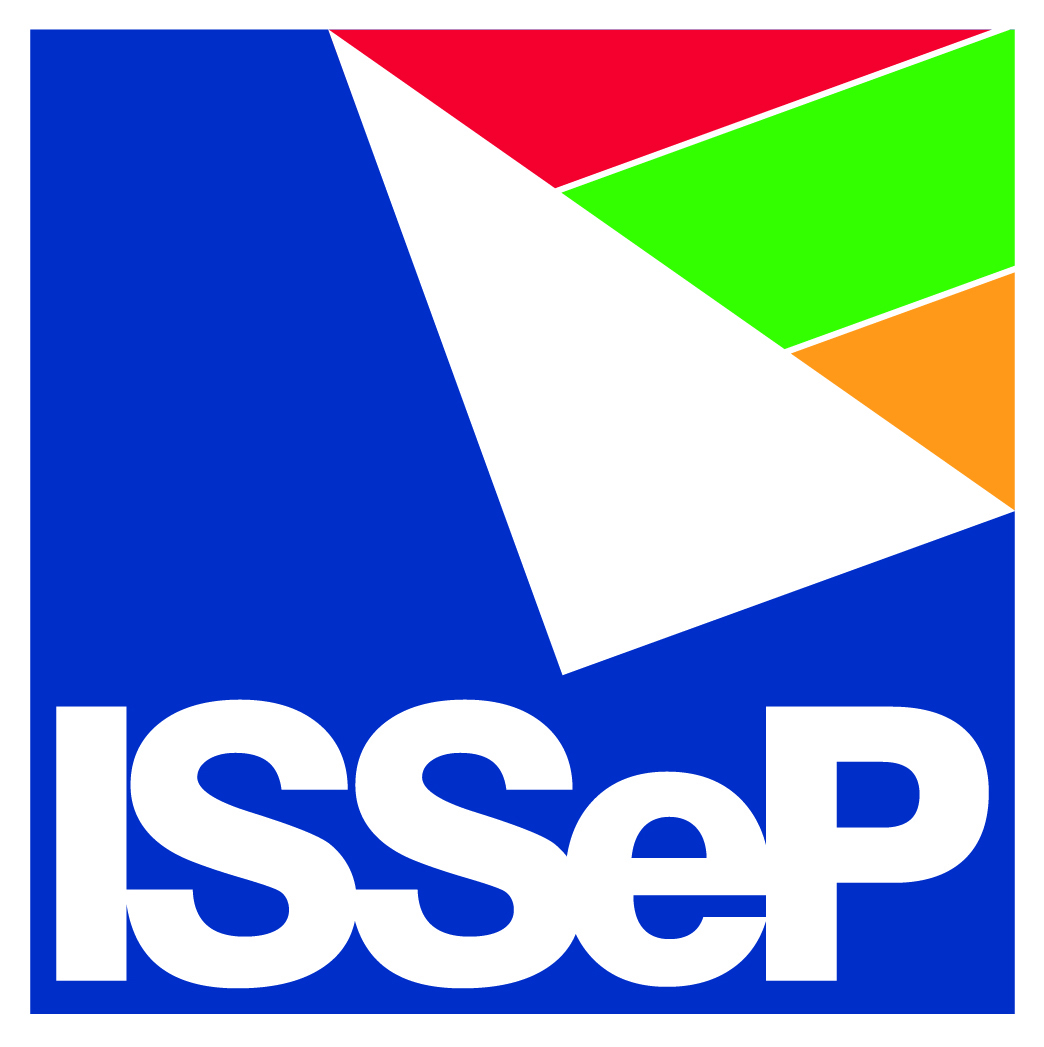 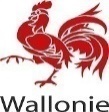 42
Formation PRÉLEVEURS
Echantillonnage de l’air
Mesure du débit d’échantillonnage
Principes de mesure des débitmètres


Débitmètres massiques (thermique ou flux laminaire)

Débitmètres volumiques (piston ou bulle de savon)

-  Compteur gaz, anémomètre à fil chaud
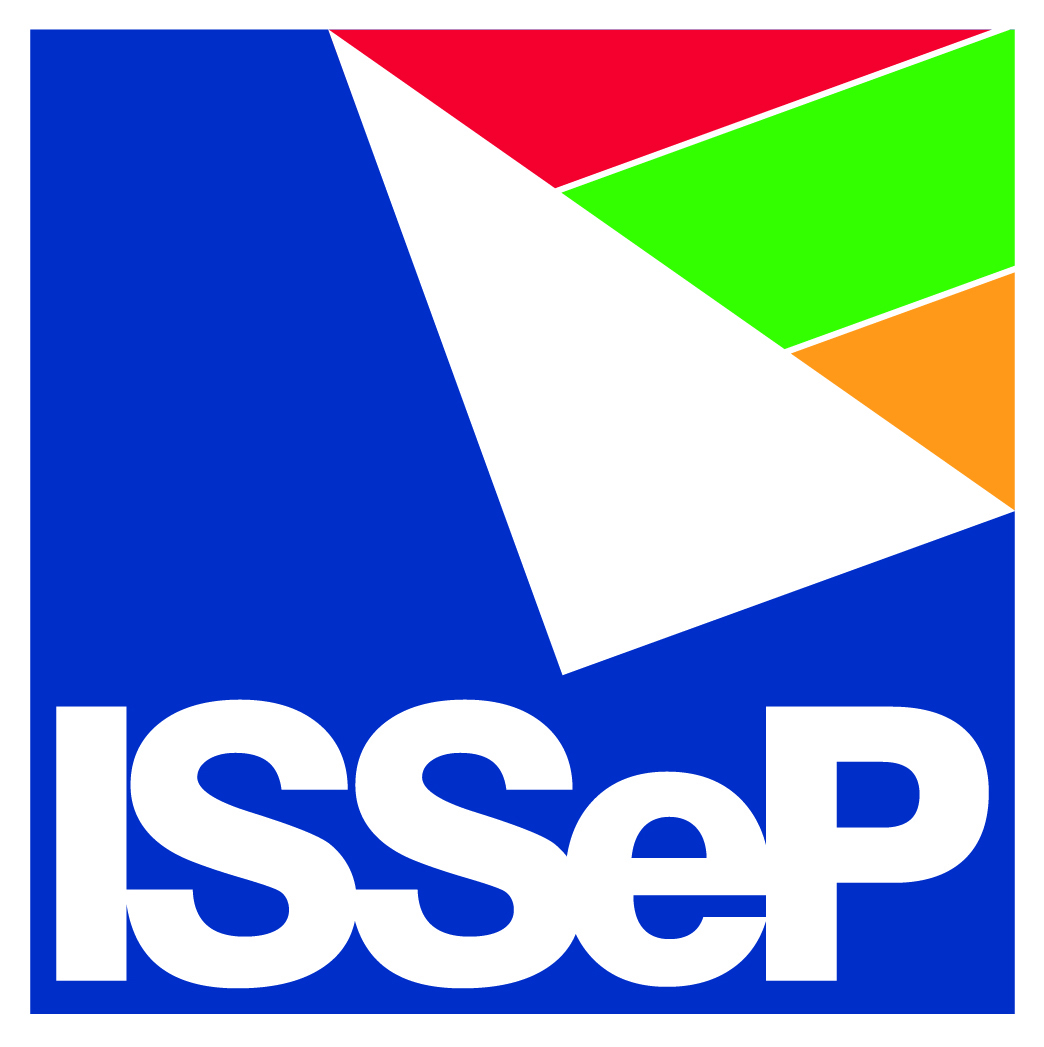 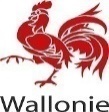 43
Formation PRÉLEVEURS
Echantillonnage de l’air
Mesure du débit d’échantillonnage
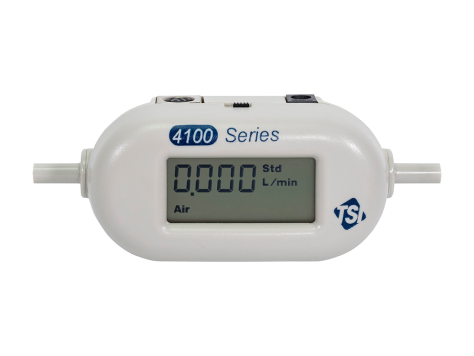 Débitmètre massique thermique
Principe :
Réchauffement du fluide qui traverse le débitmètre et mesure de la charge calorifique nécessaire.
Limites : 
Influence du type de gaz et de l’humidité sur la mesure : il faut connaître la chaleur massique du gaz  -> inconnue  généralement dans le cas de mélanges 
Conclusions :
Pratique, pas cher mais pas recommandé
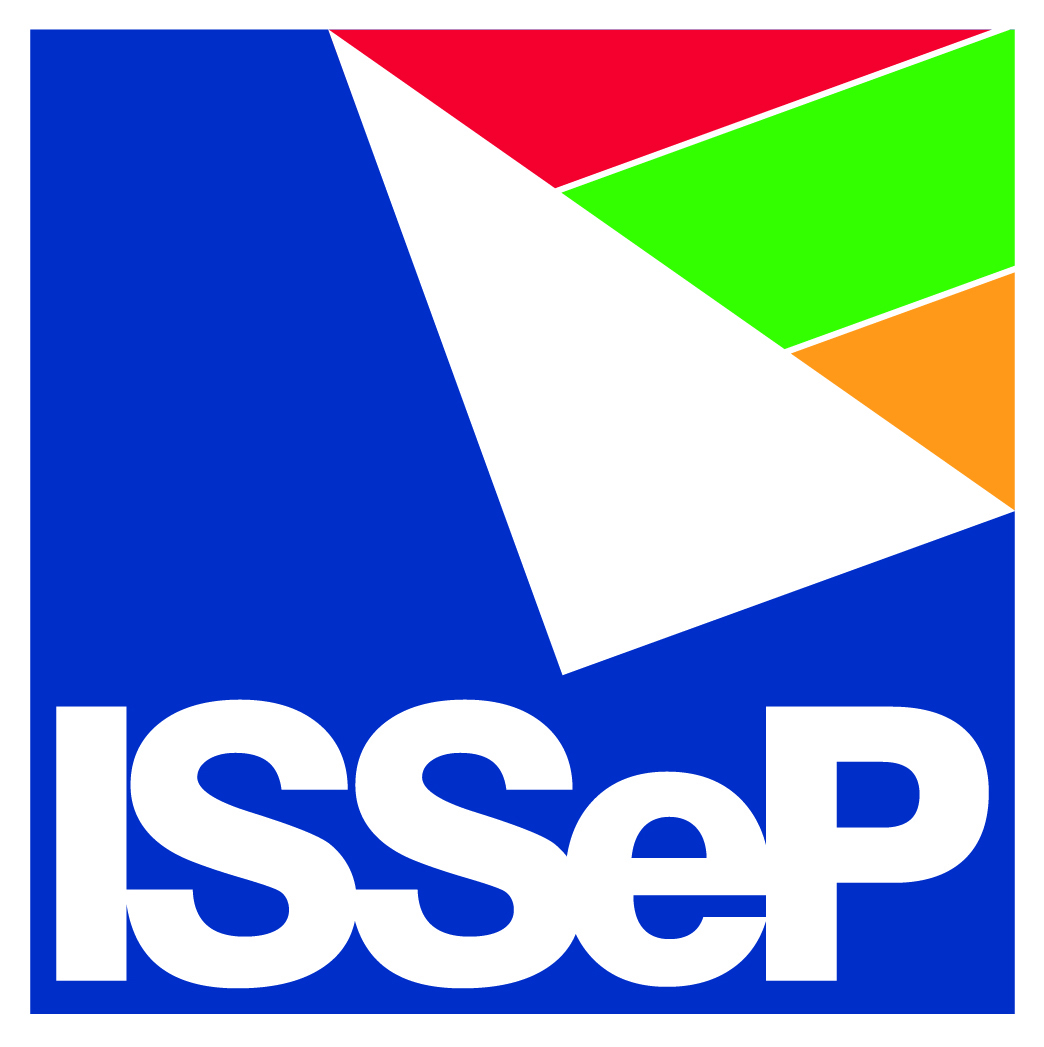 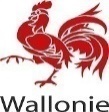 44
Formation PRÉLEVEURS
Echantillonnage de l’air
Mesure du débit d’échantillonnage
Débitmètre massique à flux laminaire
Principe :
Mesure de la perte de pression suite au passage du gaz dans une zone à écoulement laminaire.

Limites : 
Influence de la viscosité du gaz sur la mesure : inconnue  généralement dans le cas de mélanges mais influence faible
!!! Poussières

Conclusions :
OK mais fragile
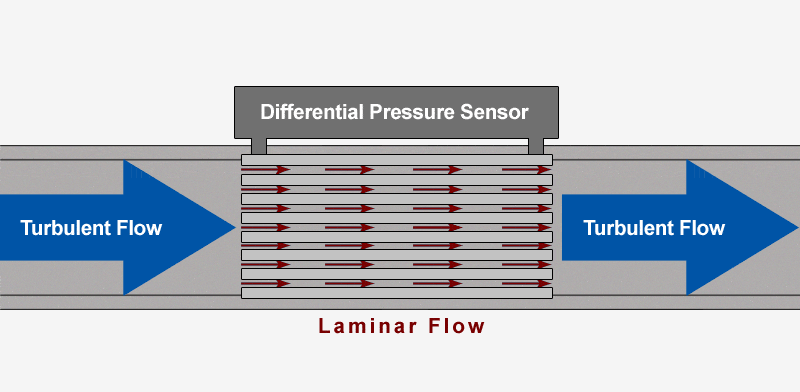 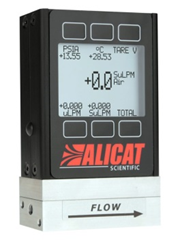 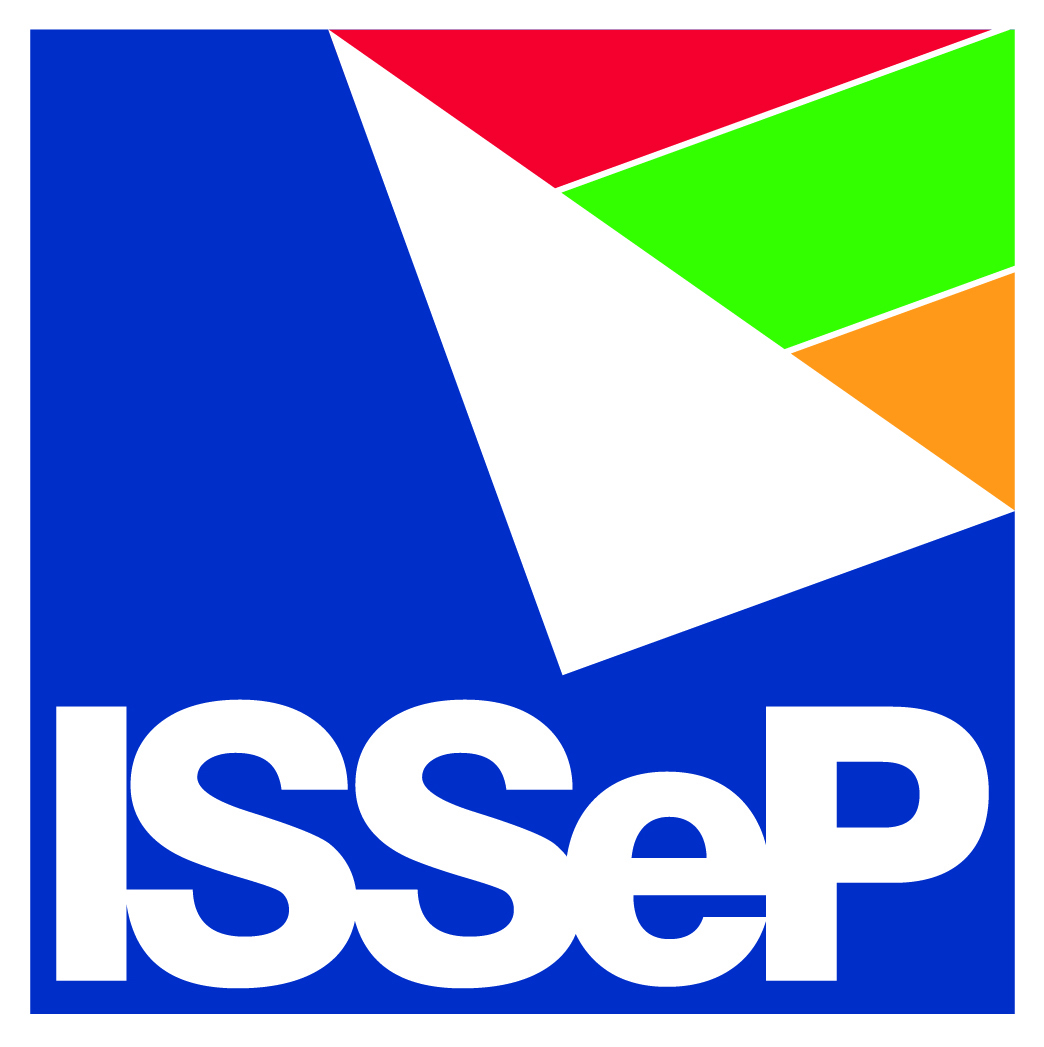 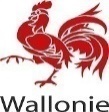 45
Formation PRÉLEVEURS
Echantillonnage de l’air
Mesure du débit d’échantillonnage
Débitmètre volumique à piston 
Principe :
Mesure du temps de parcours d’un piston poussé dans un cylindre par le flux de gaz.

Limites : 
Influence de la température et de la pression du gaz sur la mesure

Conclusions :
OK
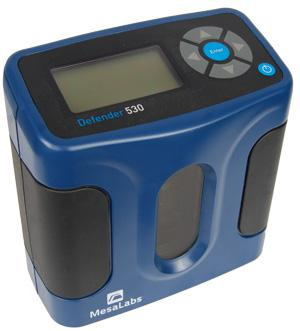 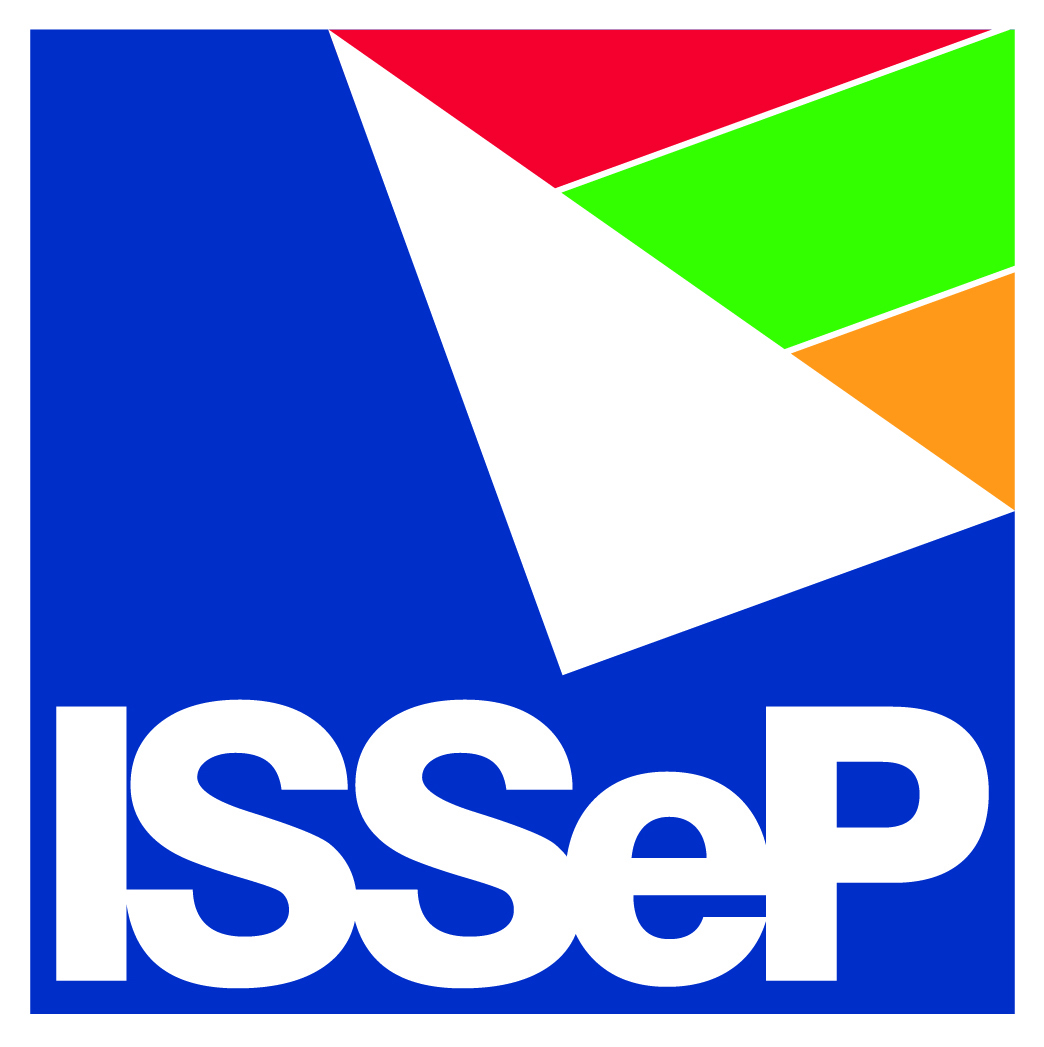 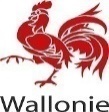 46
Formation PRÉLEVEURS
Echantillonnage de l’air
Mesure du débit d’échantillonnage
Débitmètre volumique à bulle de savon
Principe :
Mesure du temps de parcours d’un bulle de savon dans un cylindre poussée par le flux de gaz.

Limites : 
- Influence de la température et de la pression du gaz sur la mesure
- Influence de l’humidité (viscosité du savon)
!!! Poussières

Conclusions :
Pas du tout conseillé, usage compliqué sur site
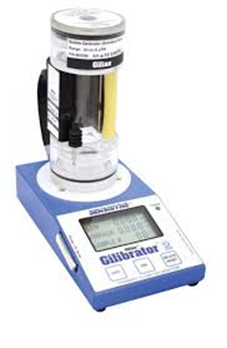 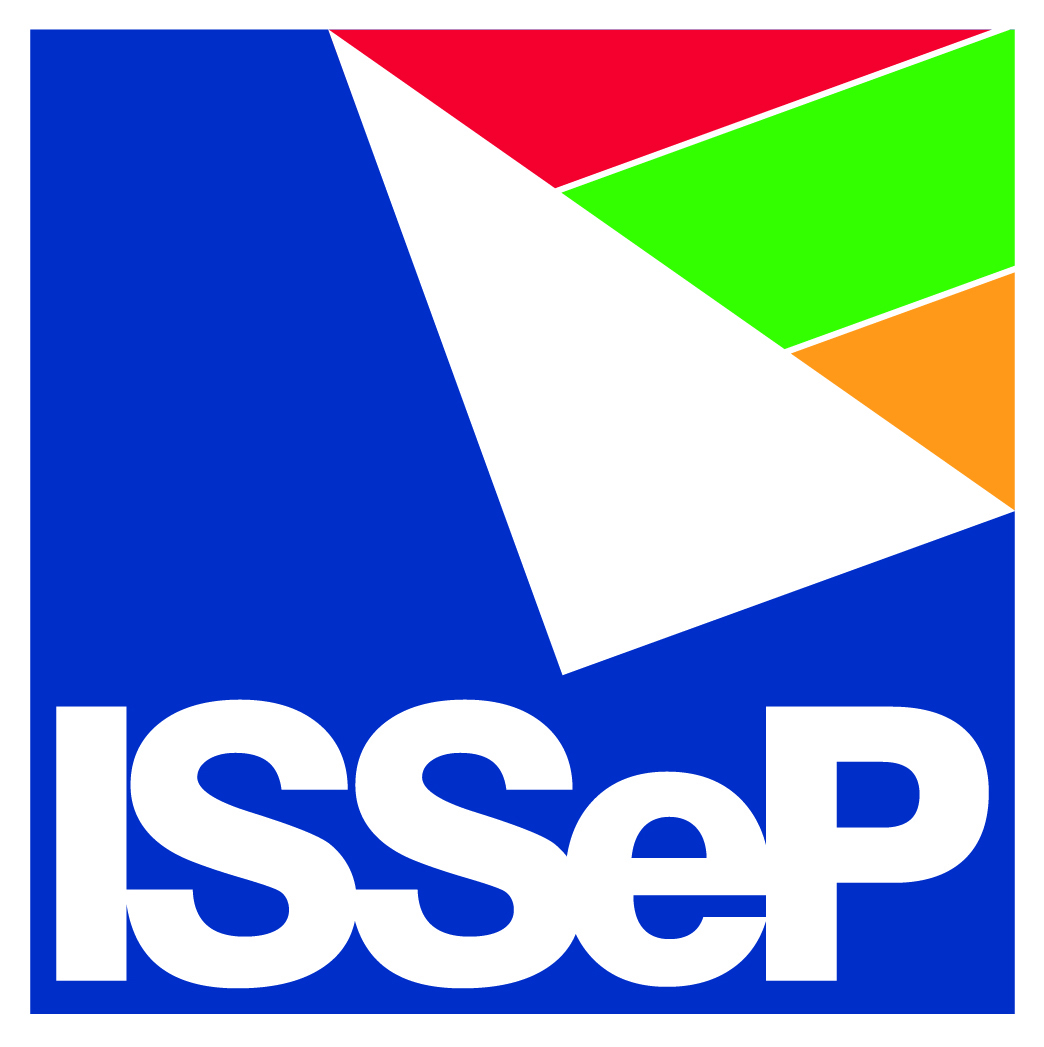 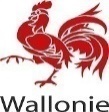 47
Formation PRÉLEVEURS
Echantillonnage de l’air
Mesure du débit d’échantillonnage
Points d’attention
Le volume d’air prélevé doit être exprimé 
à 20 °C et 1013 mbars

    Volumique ou massique  ?
-   Si massique : choix du gaz et !!! température de référence
Si volumique : enregistrement de la t° et de la pression pour correction ultérieure
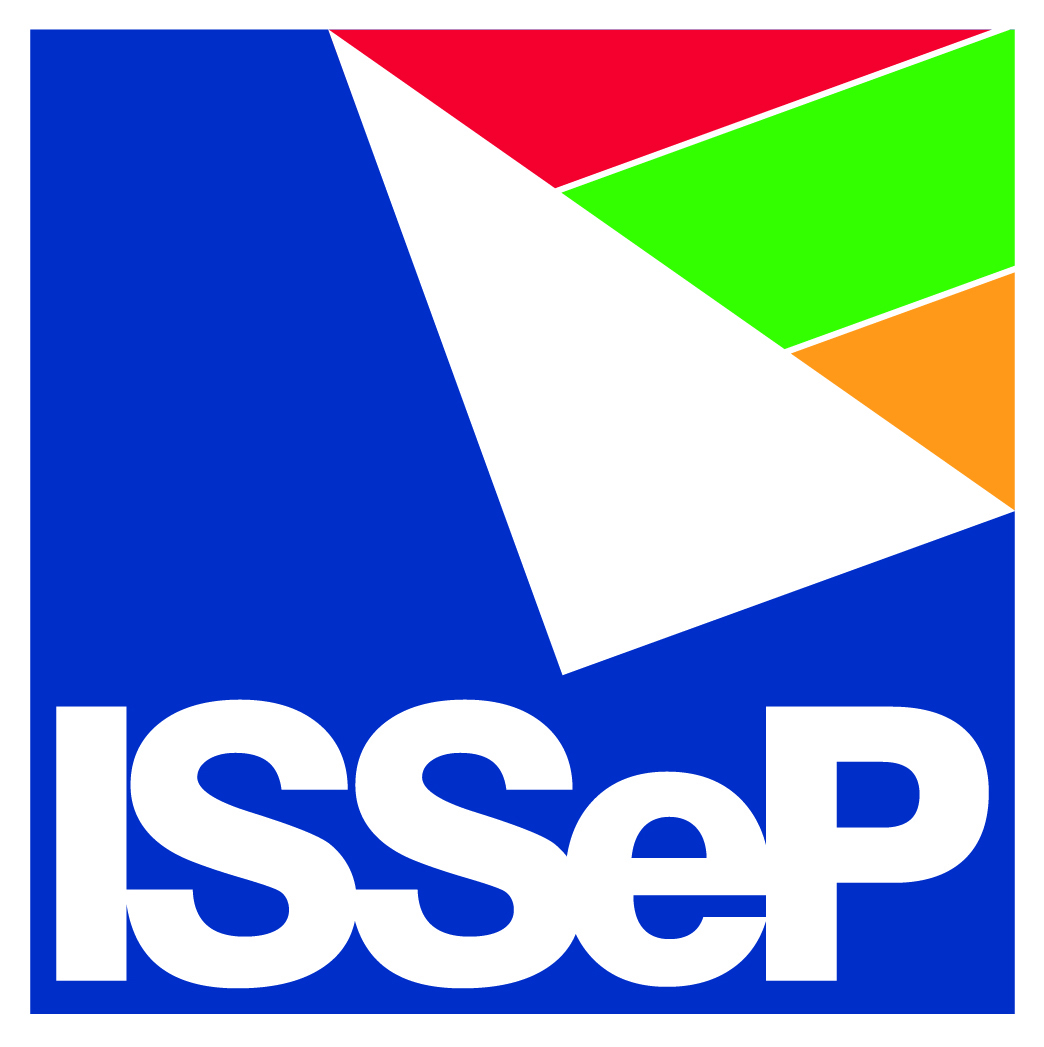 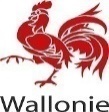 48
Formation PRÉLEVEURS
Echantillonnage de l’air
V. Conservation des échantillons
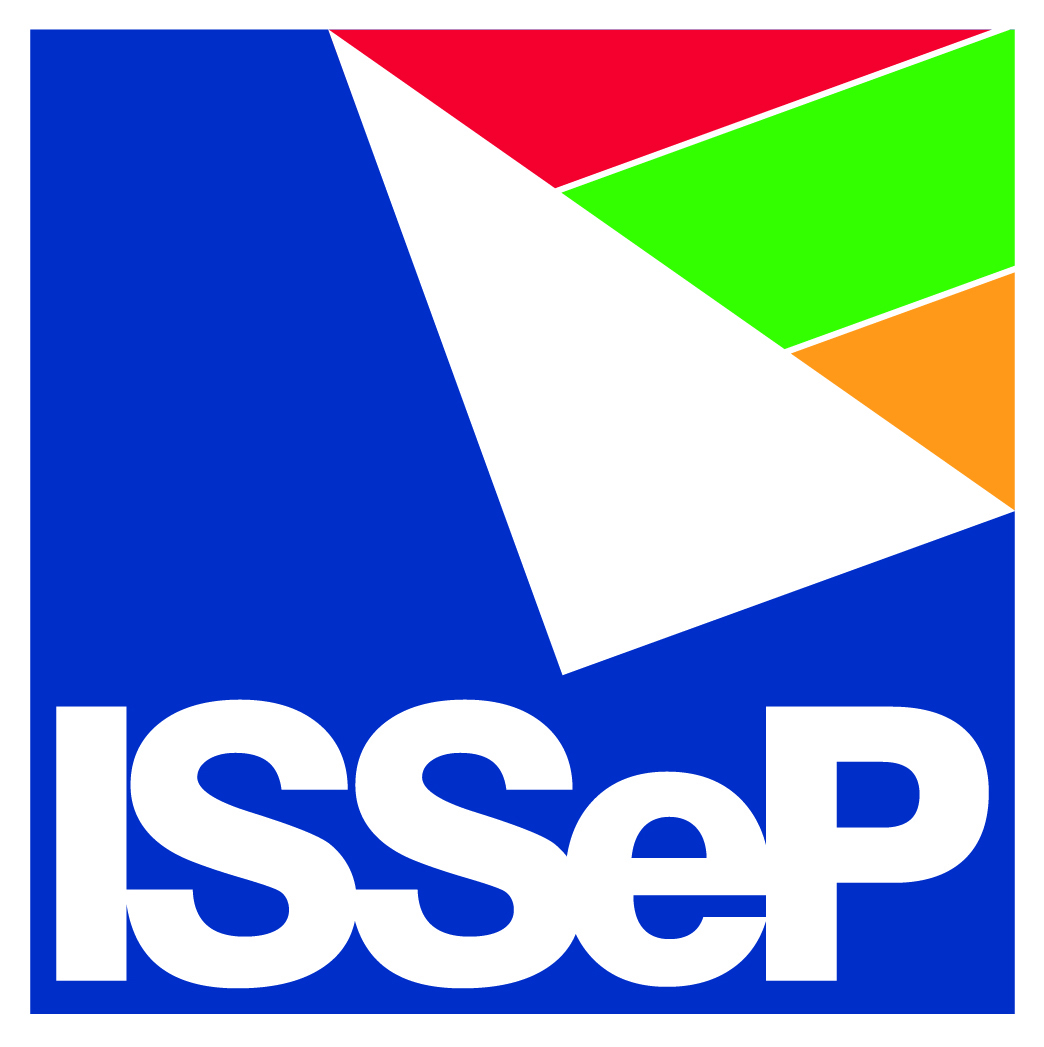 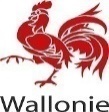 49
Formation PRÉLEVEURS
Echantillonnage de l’air
Mesure du débit d’échantillonnage
Conservation des échantillons

A l’abri de toute source de contamination
A l’abri de la chaleur (idéalement au frigo) et de la lumière pour les cartouches
Au frigo pour les conteneurs
Durée réduite (< 24h) pour prélèvement en conteneur
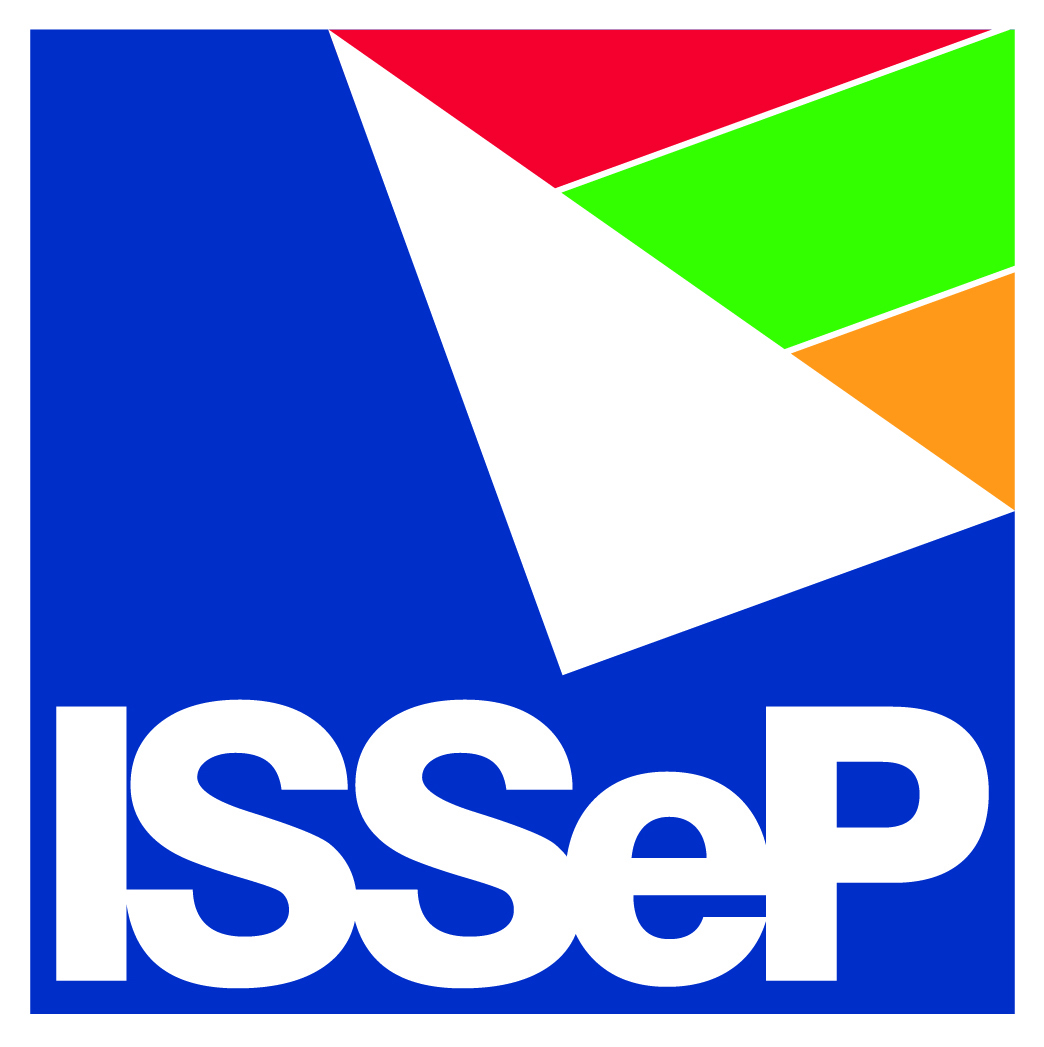 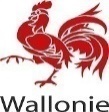 50
Formation PRÉLEVEURS
Echantillonnage de l’air
Prélèvements d’air
MERCI POUR VOTRE ÉCOUTE
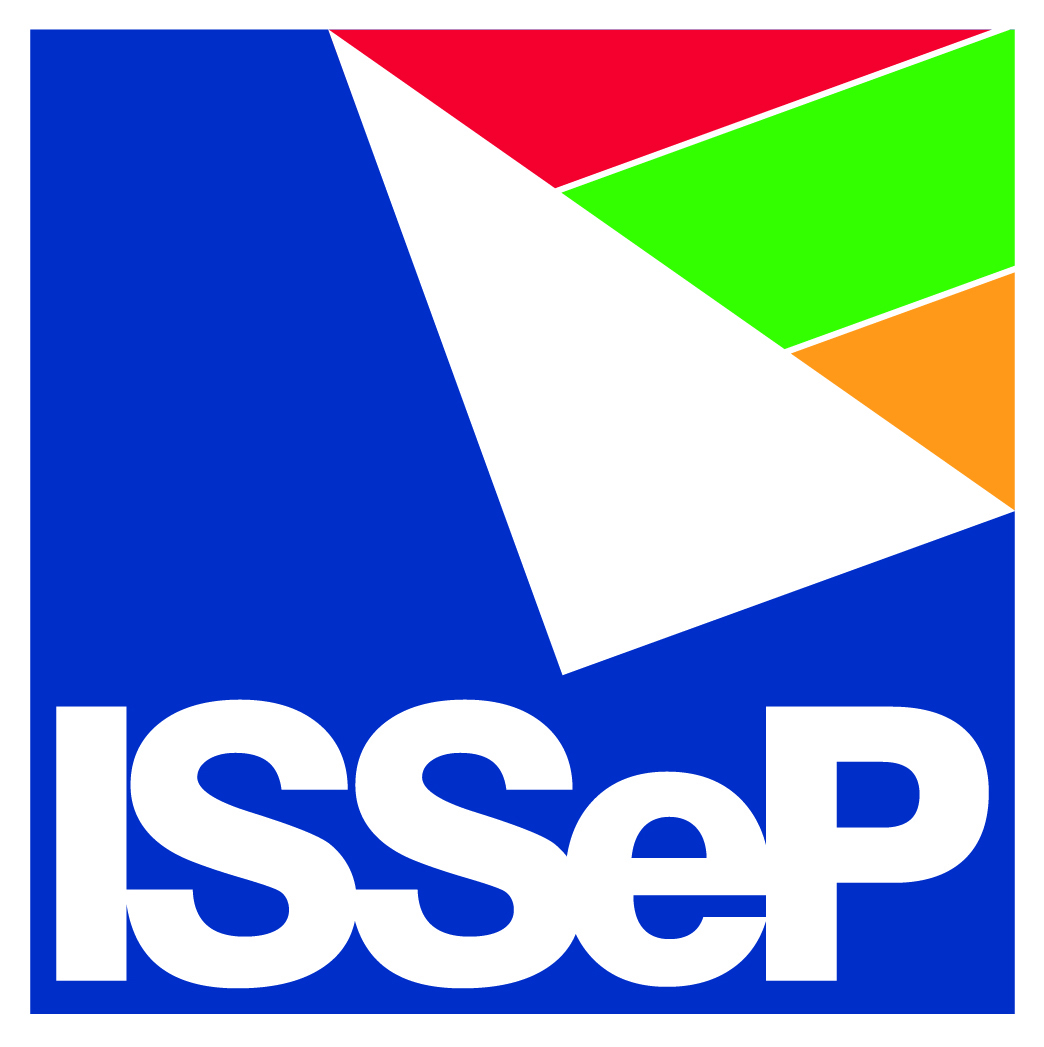 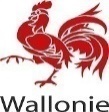 51
Formation PRÉLEVEURS
Echantillonnage de l’air
Echantillonnage d’air
Question :
Le site est pollué par du benzène.  
Vous devez effectuer un prélèvement actif dans l’	air ambiant

- Quel débit d’échantillonnage allez-vous utiliser ?
- Quel volume total allez vous prélever ?
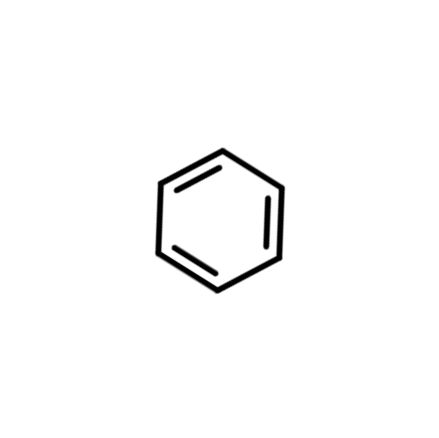 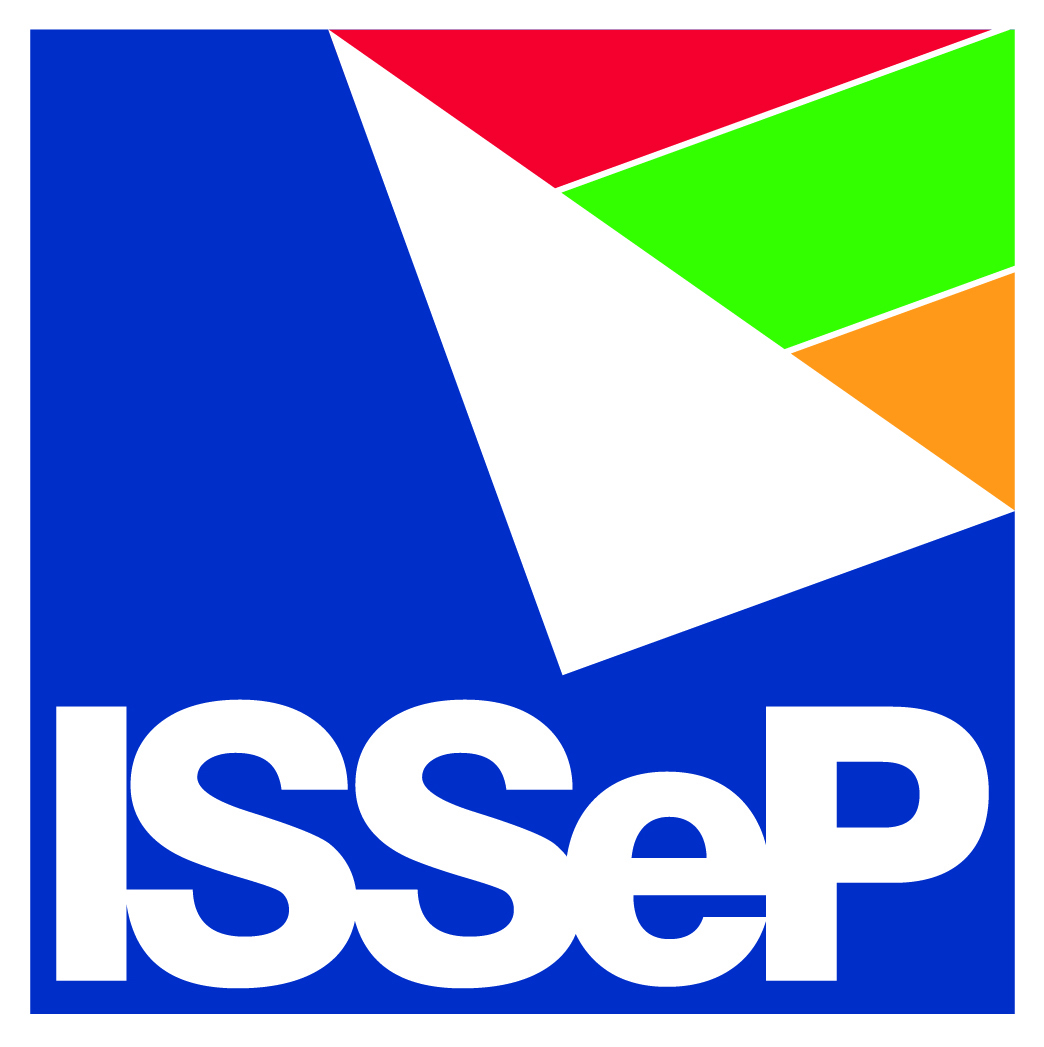 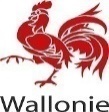 52
Formation PRÉLEVEURS
Echantillonnage de l’air